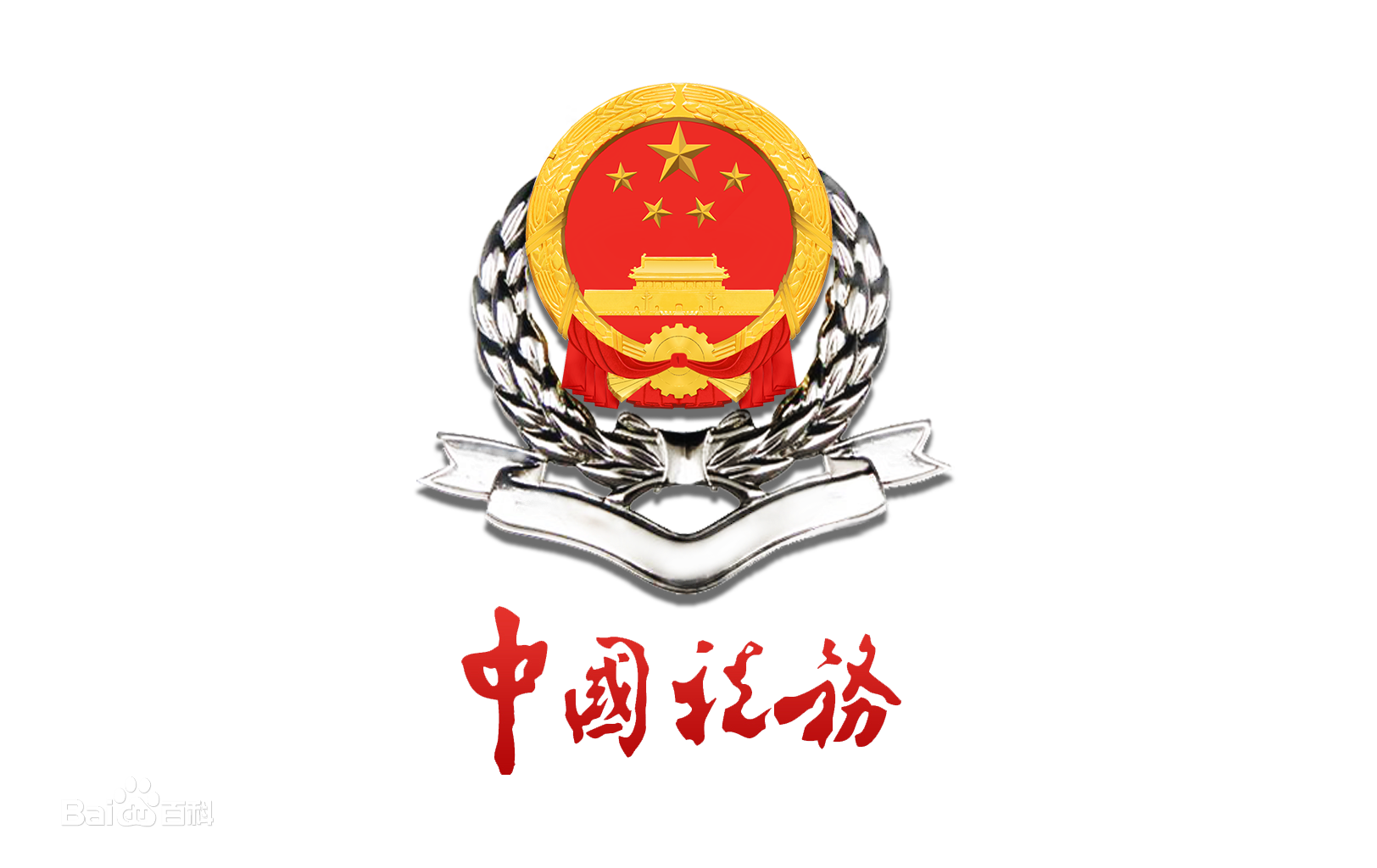 汕尾税务
制造业纳税人普惠性增值税优惠政策讲解
国家税务总局汕尾市税务局
货物和劳务税科 林梅娟
2023年5月26日
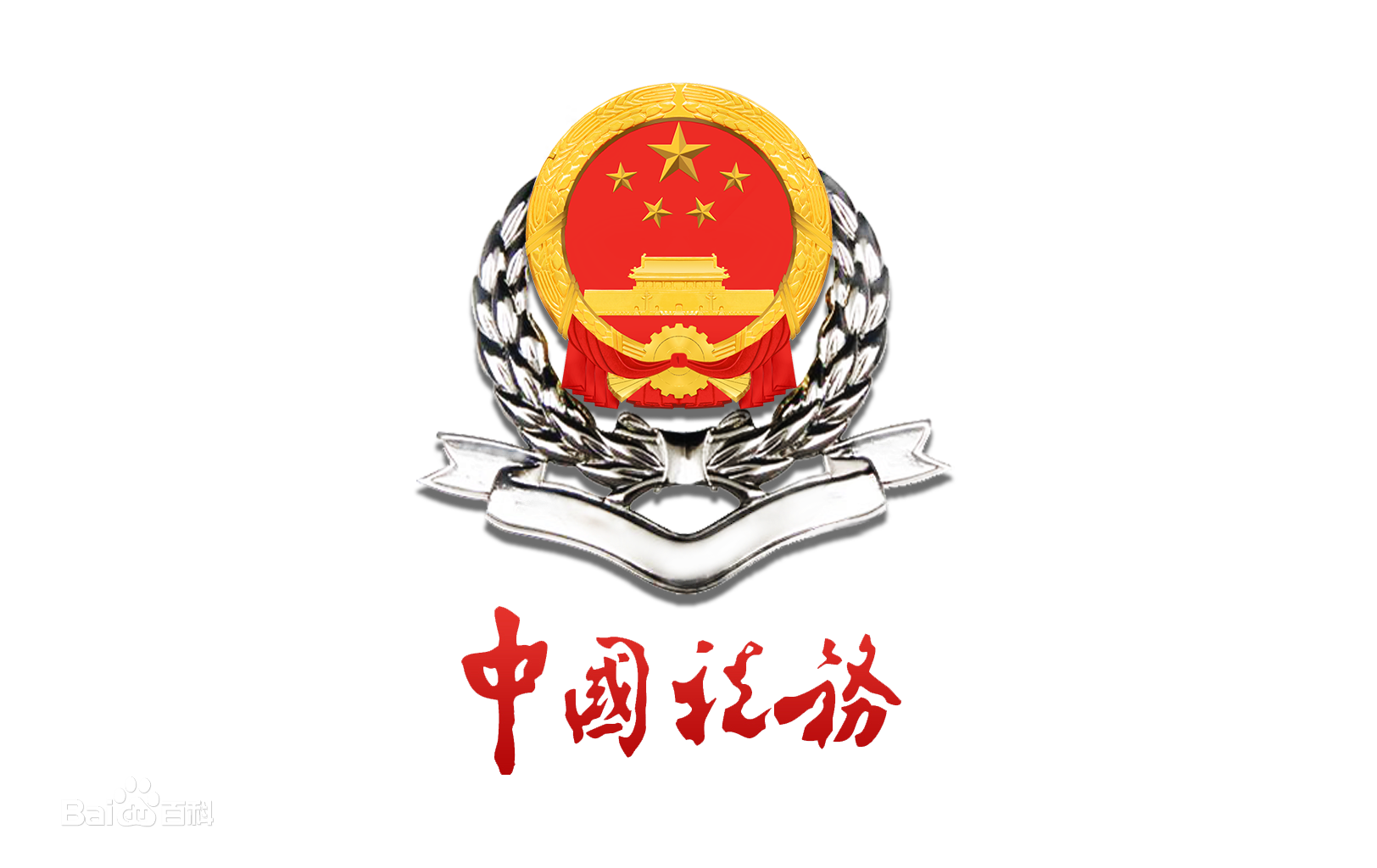 汕尾税务
目录
Contents
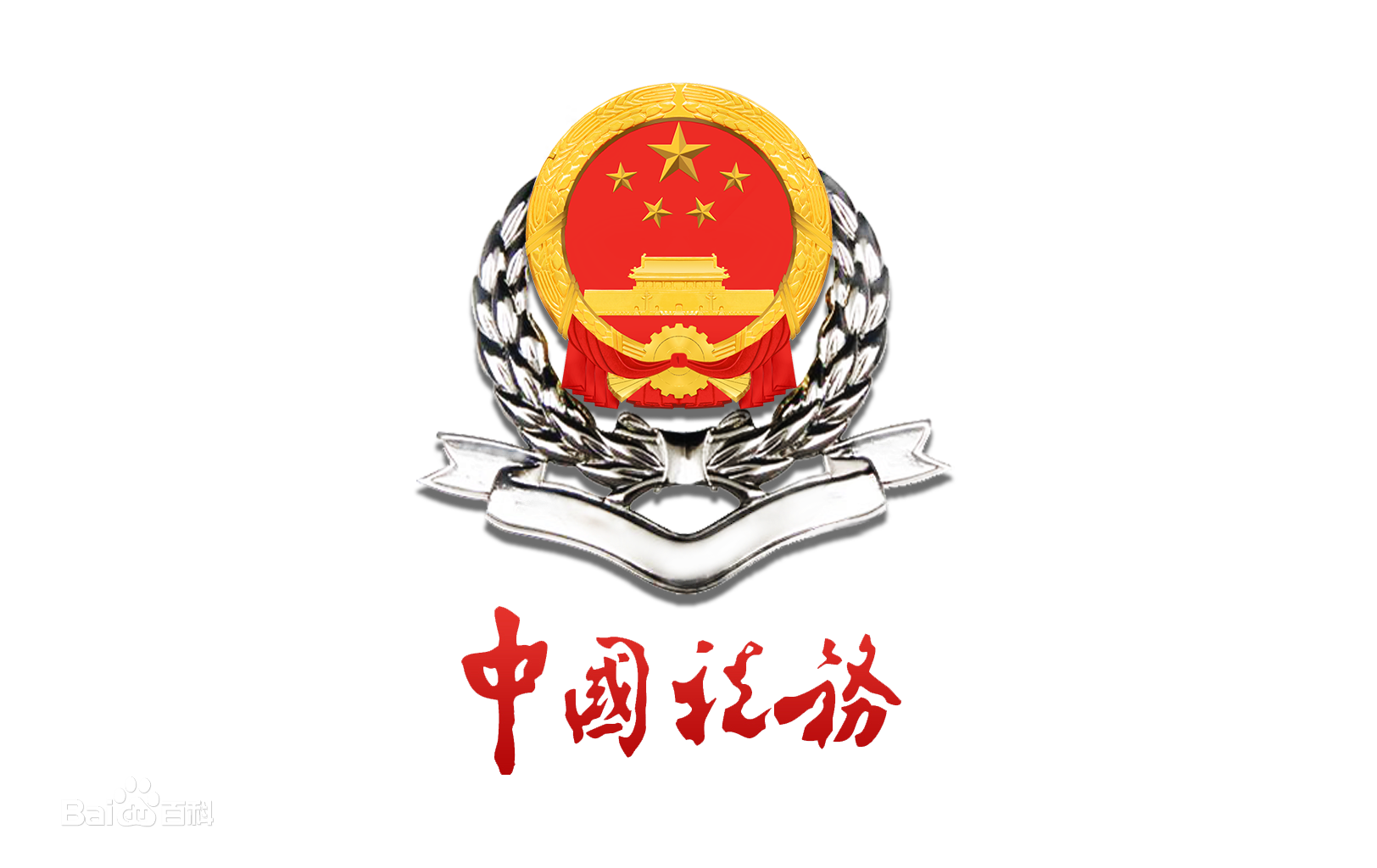 汕尾税务
01
制造业增值税留抵退税
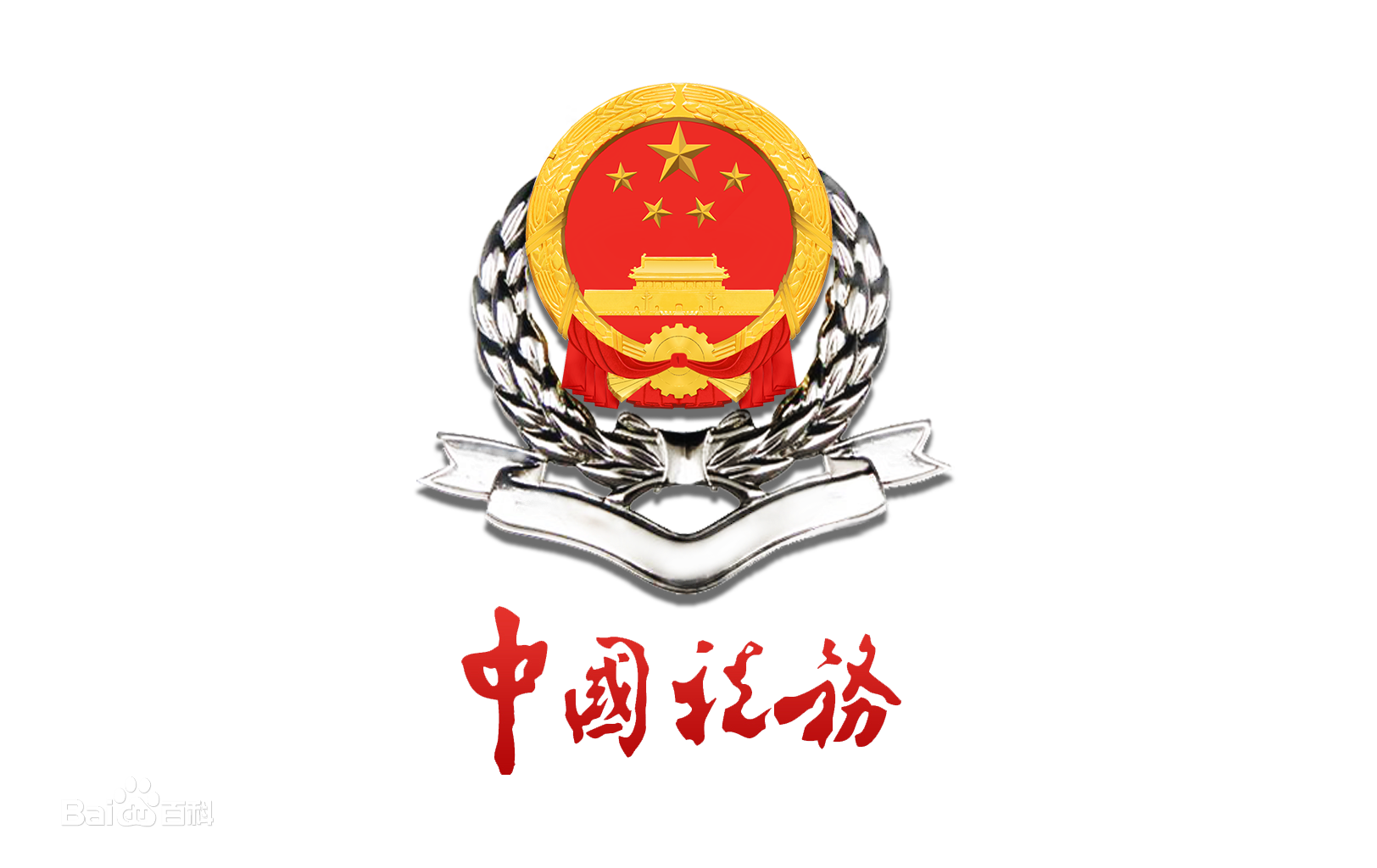 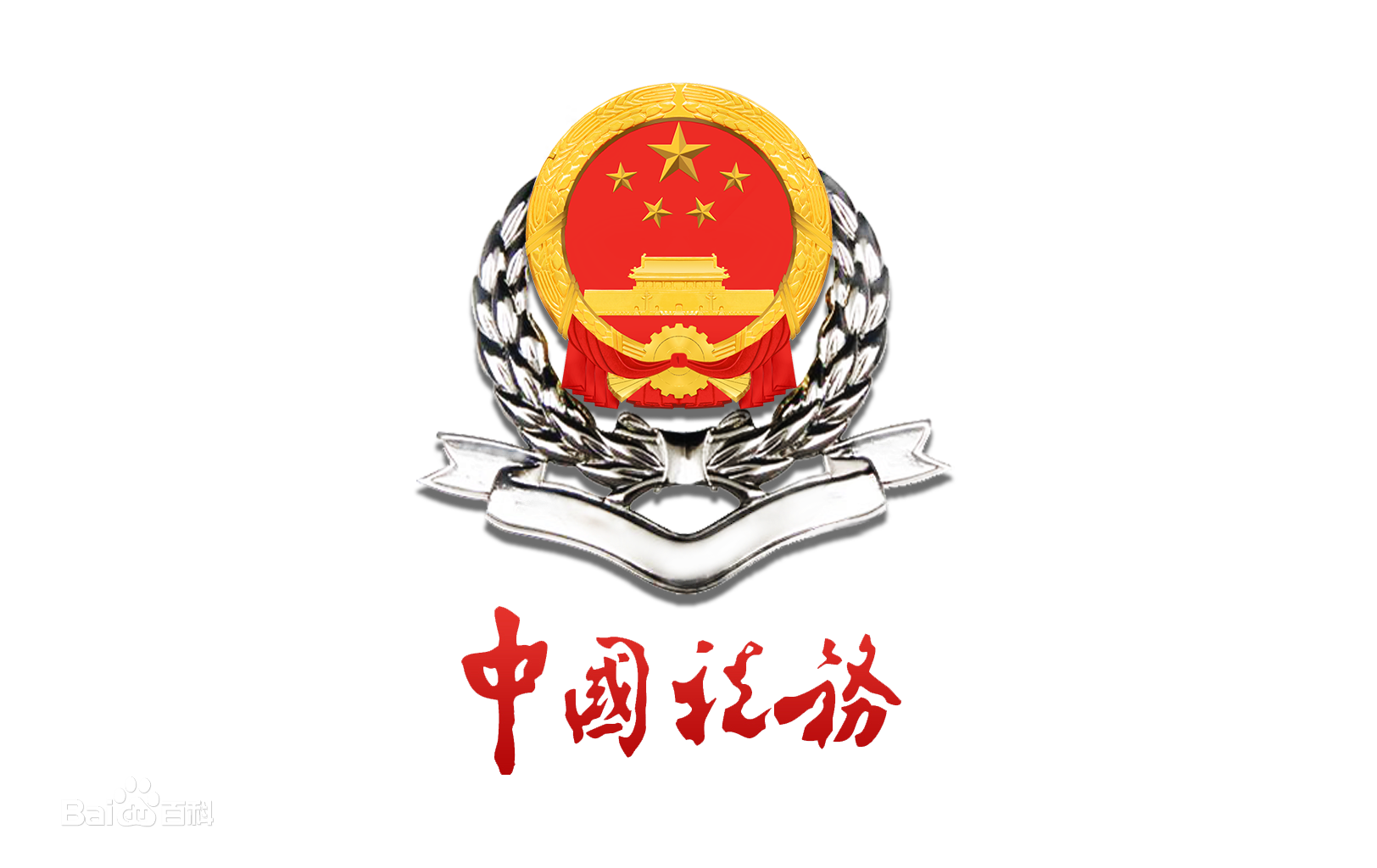 汕尾税务
CONTENTS
01
04
政策依据
留抵退税额的计算
05
02
适用主体
政策衔接问题
03
基本条件
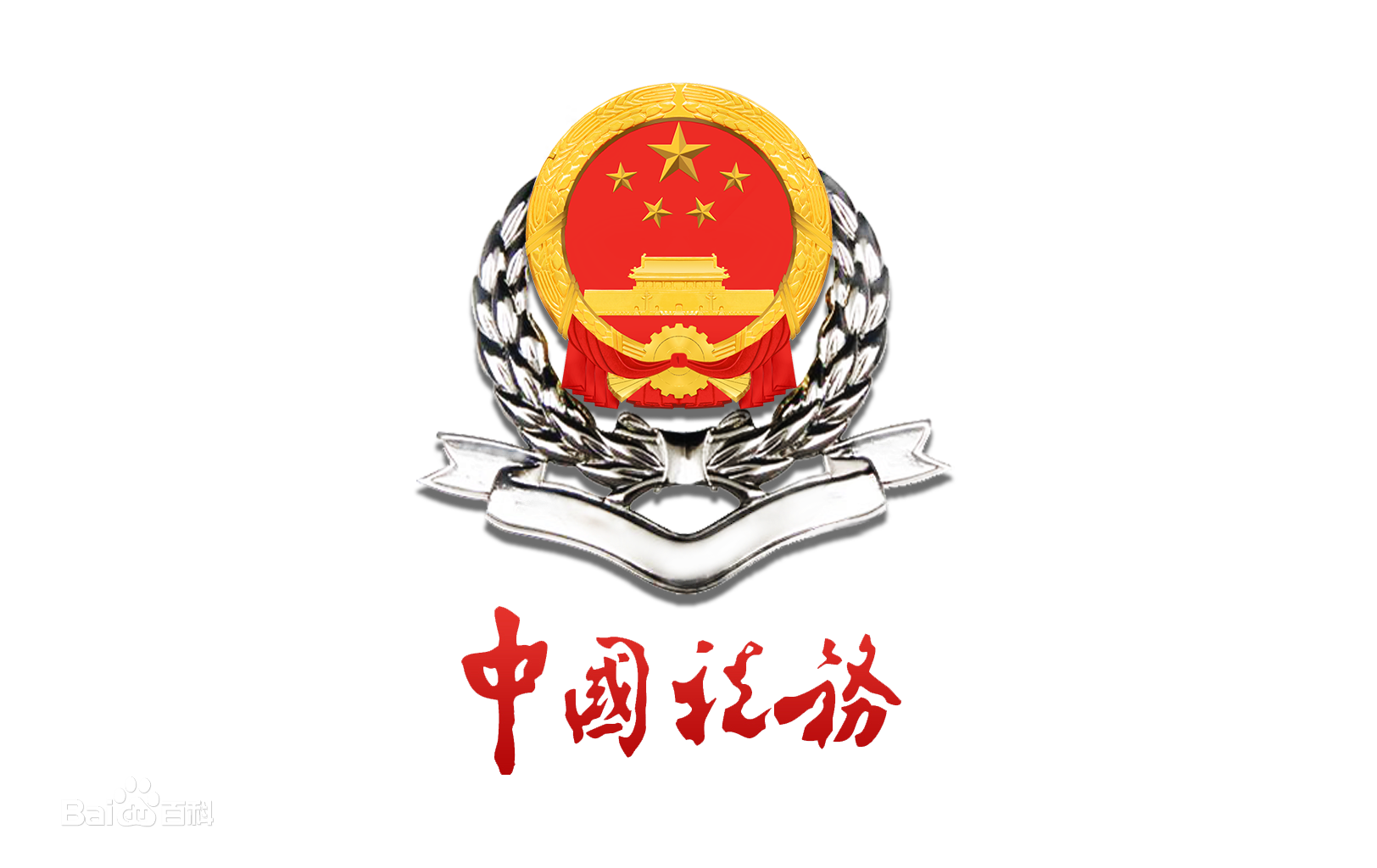 政策依据
汕尾税务
《关于进一步加大增值税期末留抵退税政策实施力度的公告》（财政部 税务总局公告2022年第14号）
《关于进一步加大增值税期末留抵退税政策实施力度有关征管事项的公告》（国家税务总局公告2022年第4号）
《财政部 税务总局关于进一步加快增值税期末留抵退税政策实施进度的公告 财政部》（税务总局公告2022年第17号）
《财政部 税务总局关于进一步持续加快增值税期末留抵退税政策实施进度的公告》（财政部 税务总局公2022年第19号）
《财政部 税务总局关于扩大全额退还增值税留抵税额政策行业范围的公告》（财政部 税务总局公告2022年第21号）
《国家税务总局关于扩大全额退还增值税留抵税额政策行业范围有关征管事项的公告》（国家税务总局公告2022年第11号）
适用主体
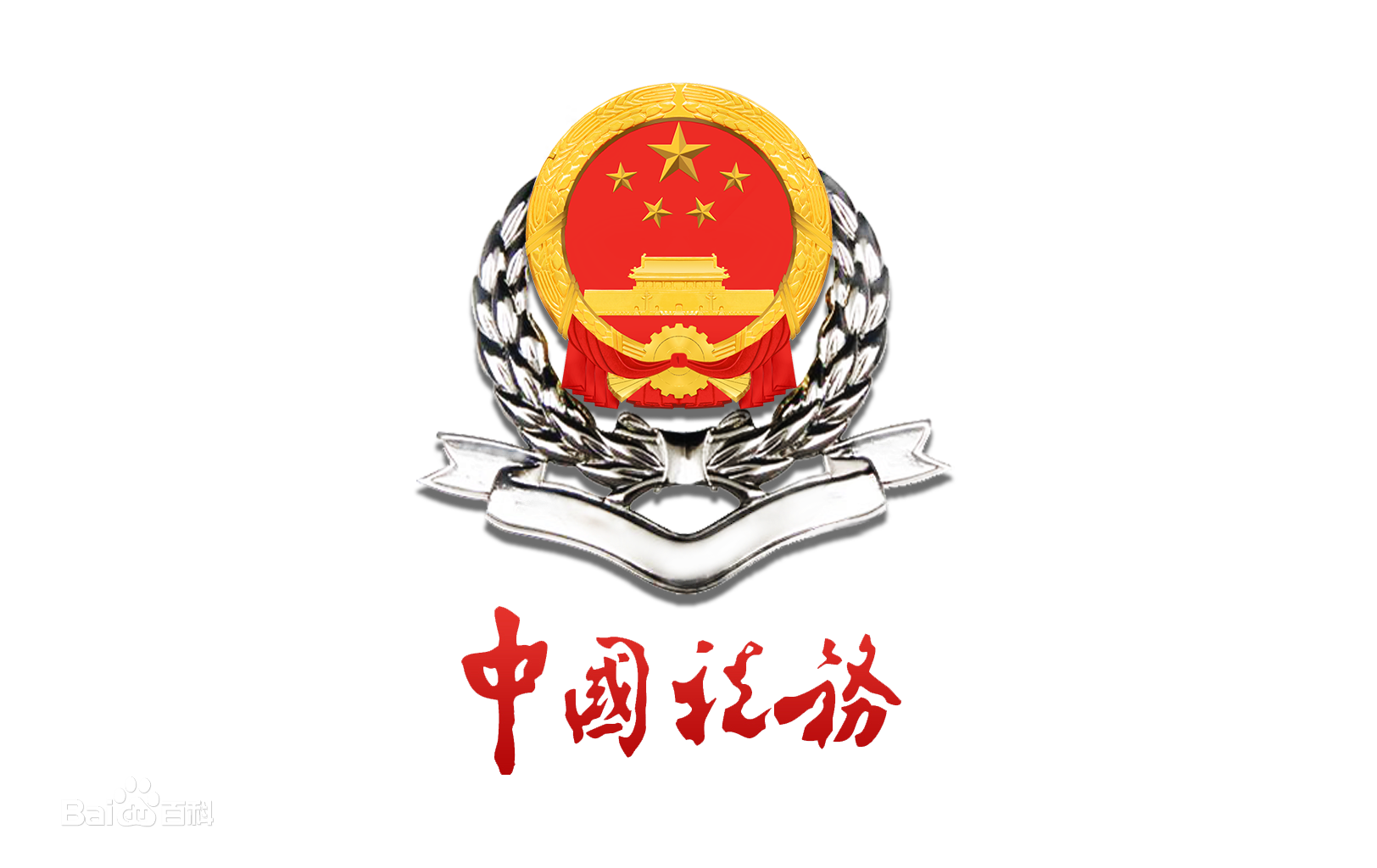 汕尾税务
特定行业企业（14号公告+21号公告）
适用主体
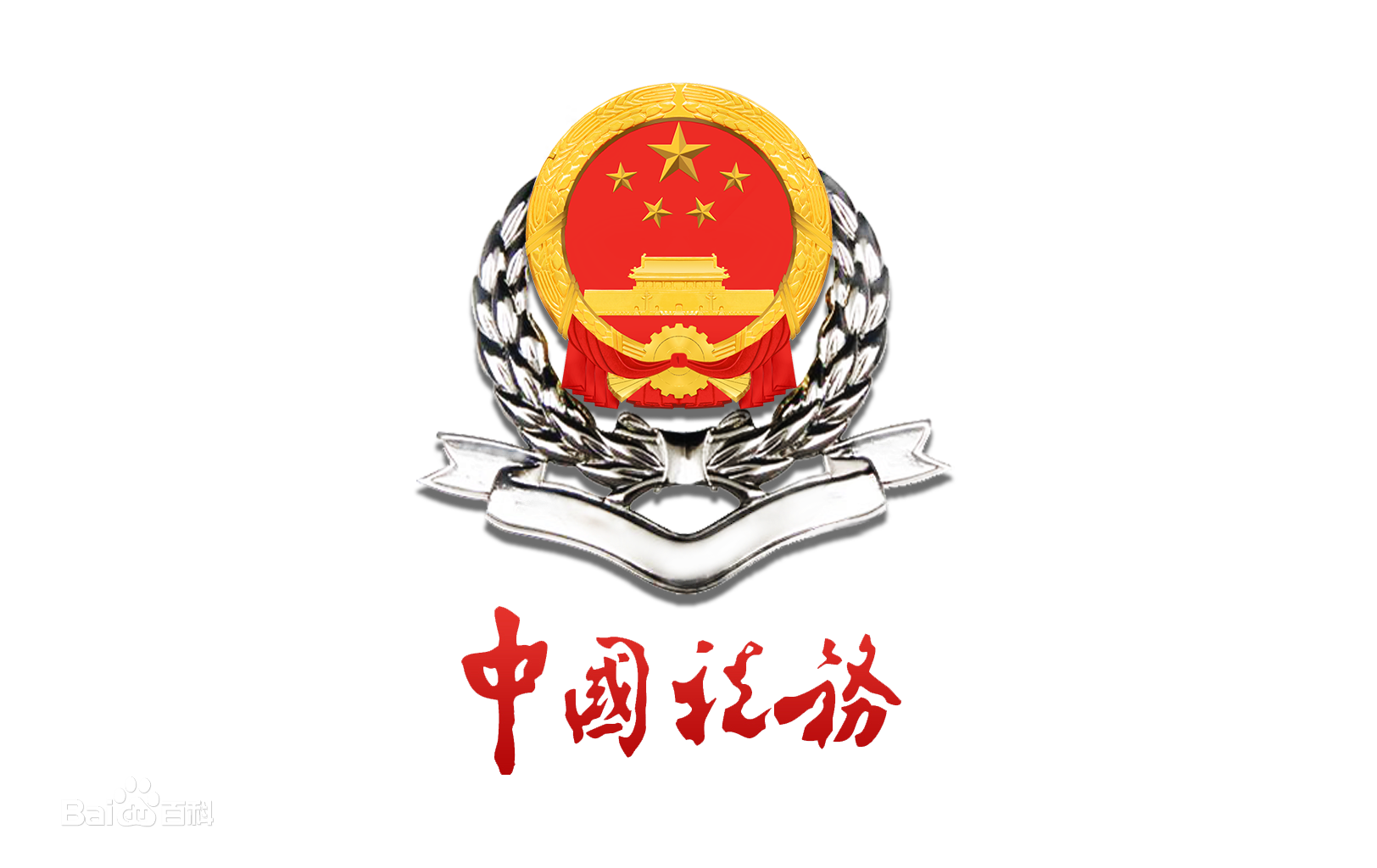 汕尾税务
2022年第14号公告和第21号公告所称制造业、批发零售业等行业企业，是指从事《国民经济行业分类》中“批发和零售业”、“农、林、牧、渔业”、“住宿和餐饮业”、“居民服务、修理和其他服务业”、“教育”、“卫生和社会工作”、“文化、体育和娱乐业”、“制造业”、“科学研究和技术服务业”、“电力、热力、燃气及水生产和供应业”、“软件和信息技术服务业”、“生态保护和环境治理业”和“交通运输、仓储和邮政业”业务相应发生的增值税销售额占全部增值税销售额的比重超过50%的纳税人。

销售额比重根据纳税人申请退税前连续12个月的销售额计算确定

申请退税前经营期不满12个月但满3个月的，按照实际经营期的销售额计算确定

实际经营期不满3个月的企业，不能判定为特定行业企业
适用主体
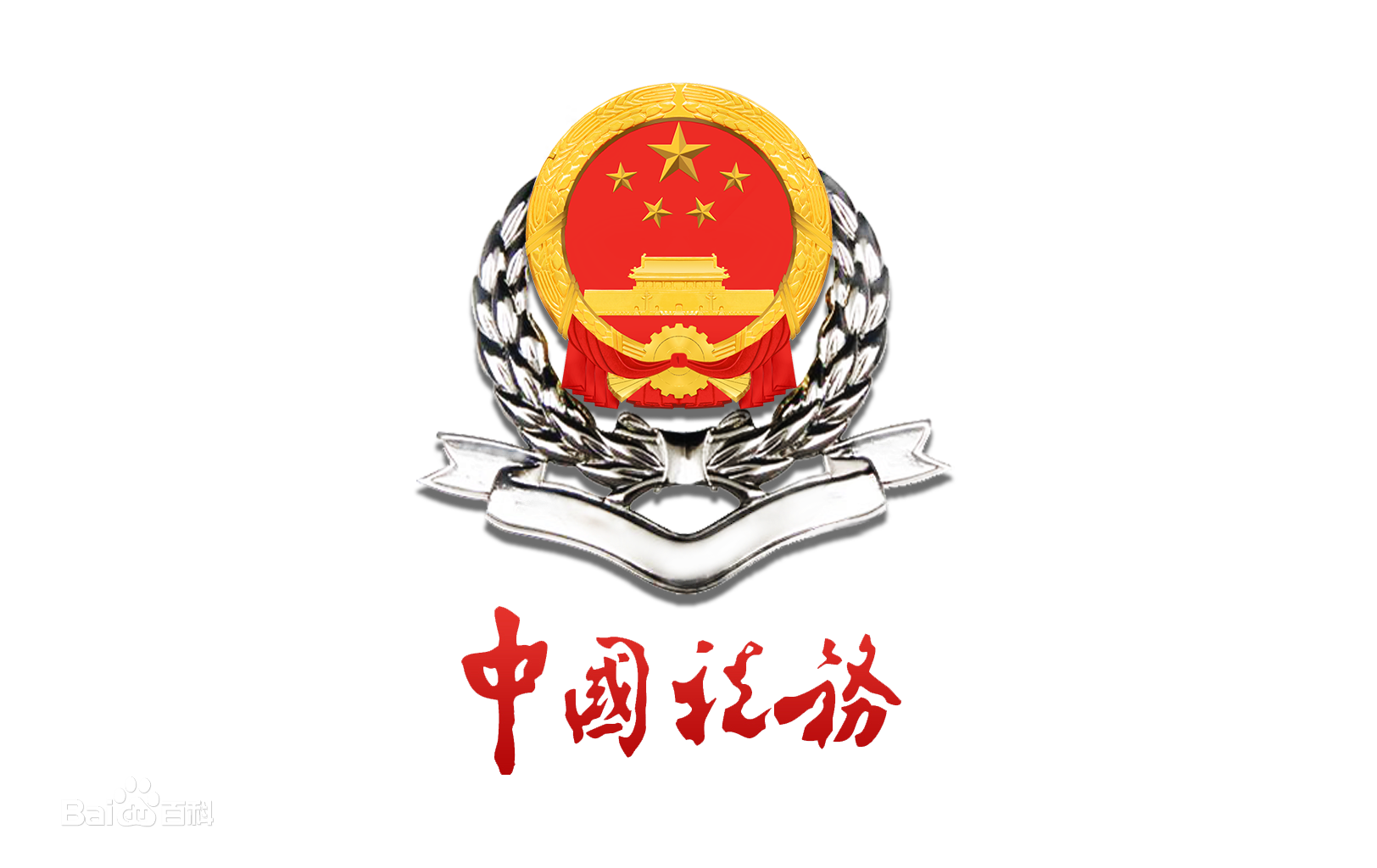 汕尾税务
纳税人同时从事上述多项业务，以相关业务增值税销售额加总计算销售额占比，确定是否属于制造业等行业纳税人。
       以销售额占比最高的一个特定行业，作为其特定行业的判断结果。

       例：某纳税人2022年5月至2023年4月期间共取得增值税销售额1000万元，其中：生产销售设备销售额350万元，提供交通运输服务销售额250万元，提供建筑服务销售额400万元。该纳税人在此期间发生的制造业和交通运输业的销售额占比为 60% [=（350+250）/1000]。因此，该纳税人当期属于特定行业纳税人，申请留抵退税时，”退税企业类型“则勾选收入占比最高的行业“制造业”，无需勾选“交通运输、仓储和邮政业”，也不能同时勾选上述两个行业。
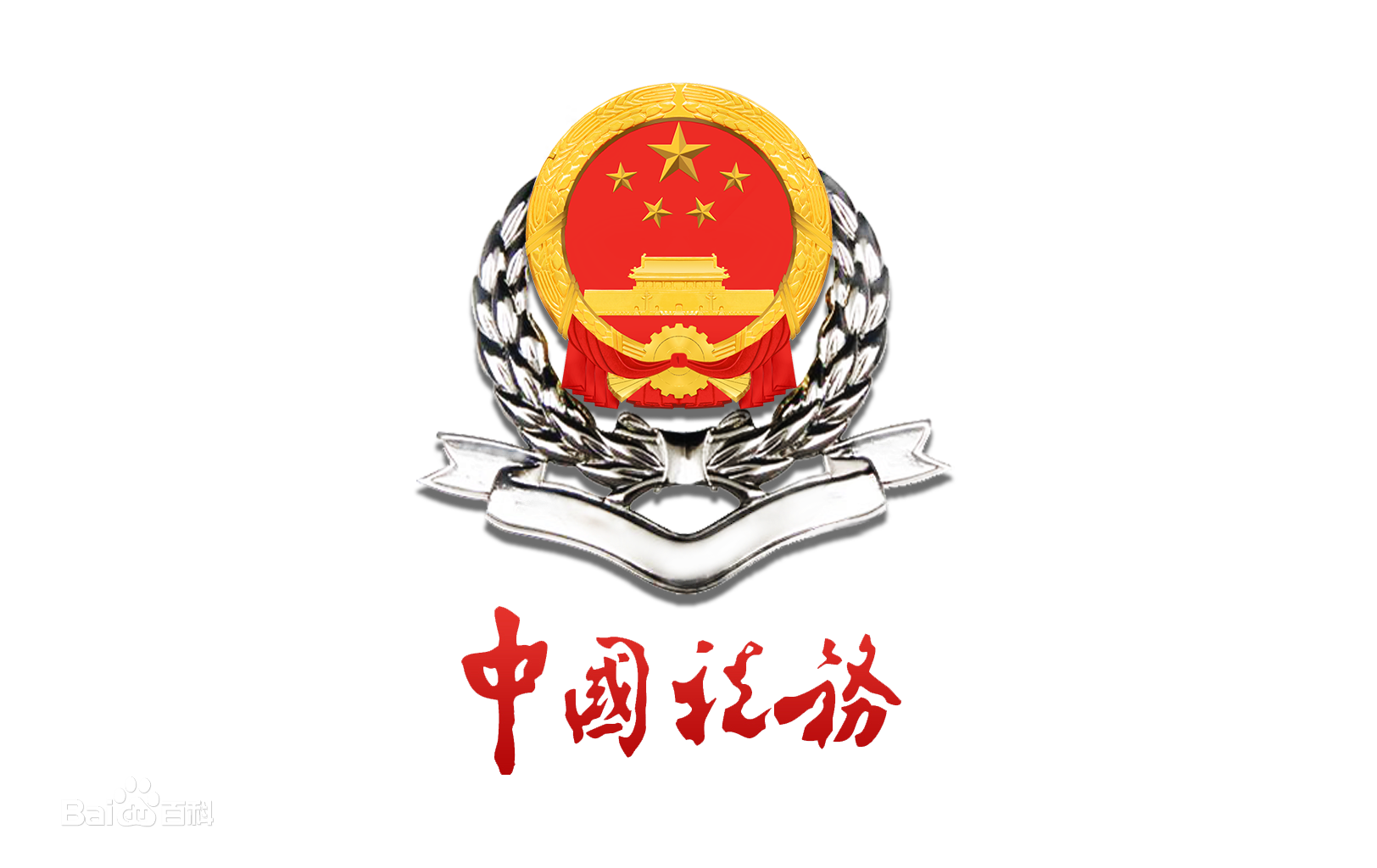 基本条件
汕尾税务
同时符合以下四个条件
1.纳税信用等级为A级或者B级
2.申请退税前36个月未发生骗取留抵退税、骗取出口退税或虚开增值税专用发票情形
3.申请退税前36个月未因偷税被税务机关处罚两次及以上
4.2019年4月1日起未享受即征即退、先征后返（退）政策
（小微企业适用以上退税条件的期限，截止到2022年12月31日）
留抵退税额的计算
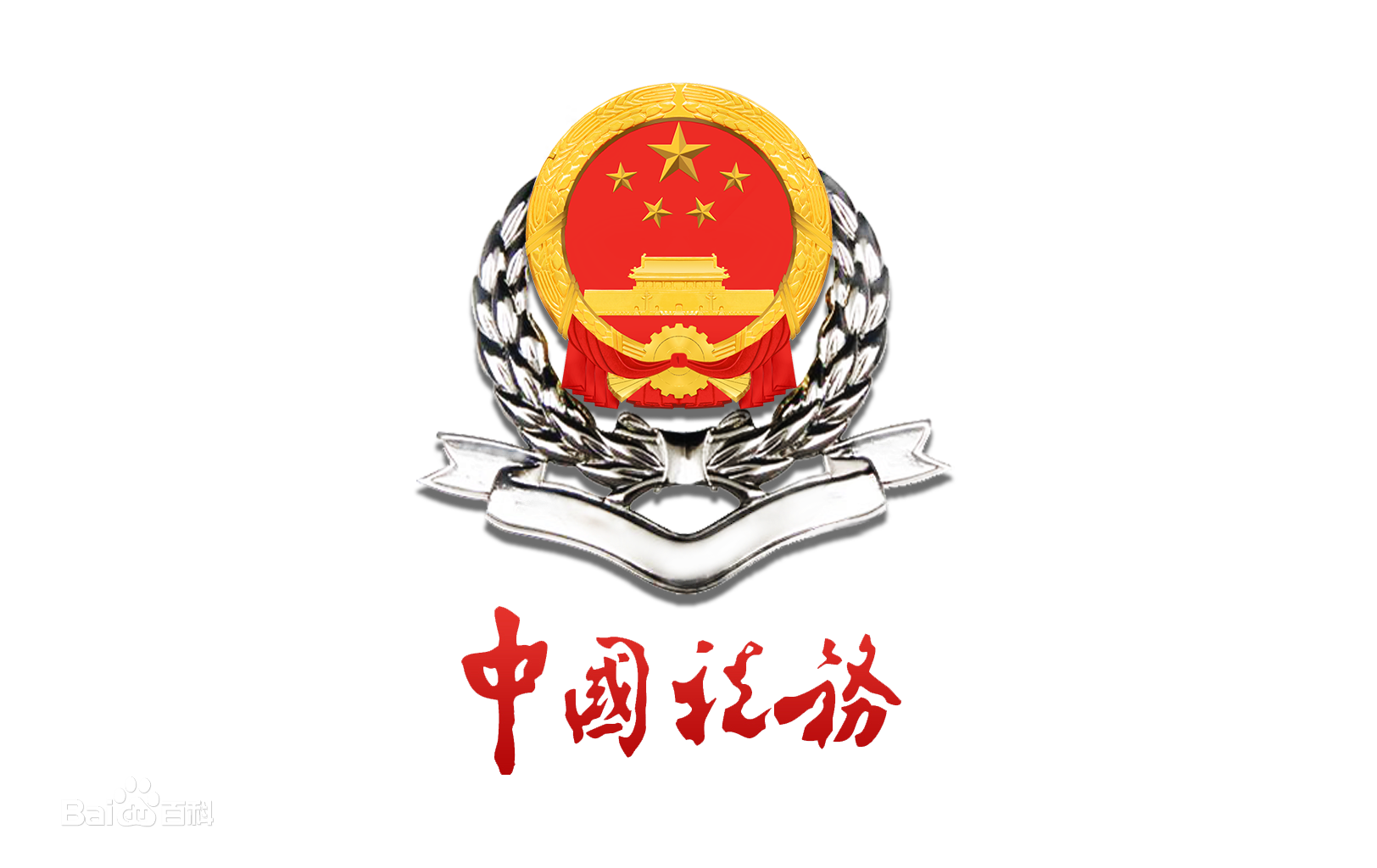 汕尾税务
允许退还的存量留抵税额
存量留抵税额×进项构成比例×100%
特定行业企业
允许退还的期末留抵税额
允许退还的期末留抵税额
允许退还的增量留抵税额
增量留抵税额×进项构成比例×100%
留抵退税额的计算
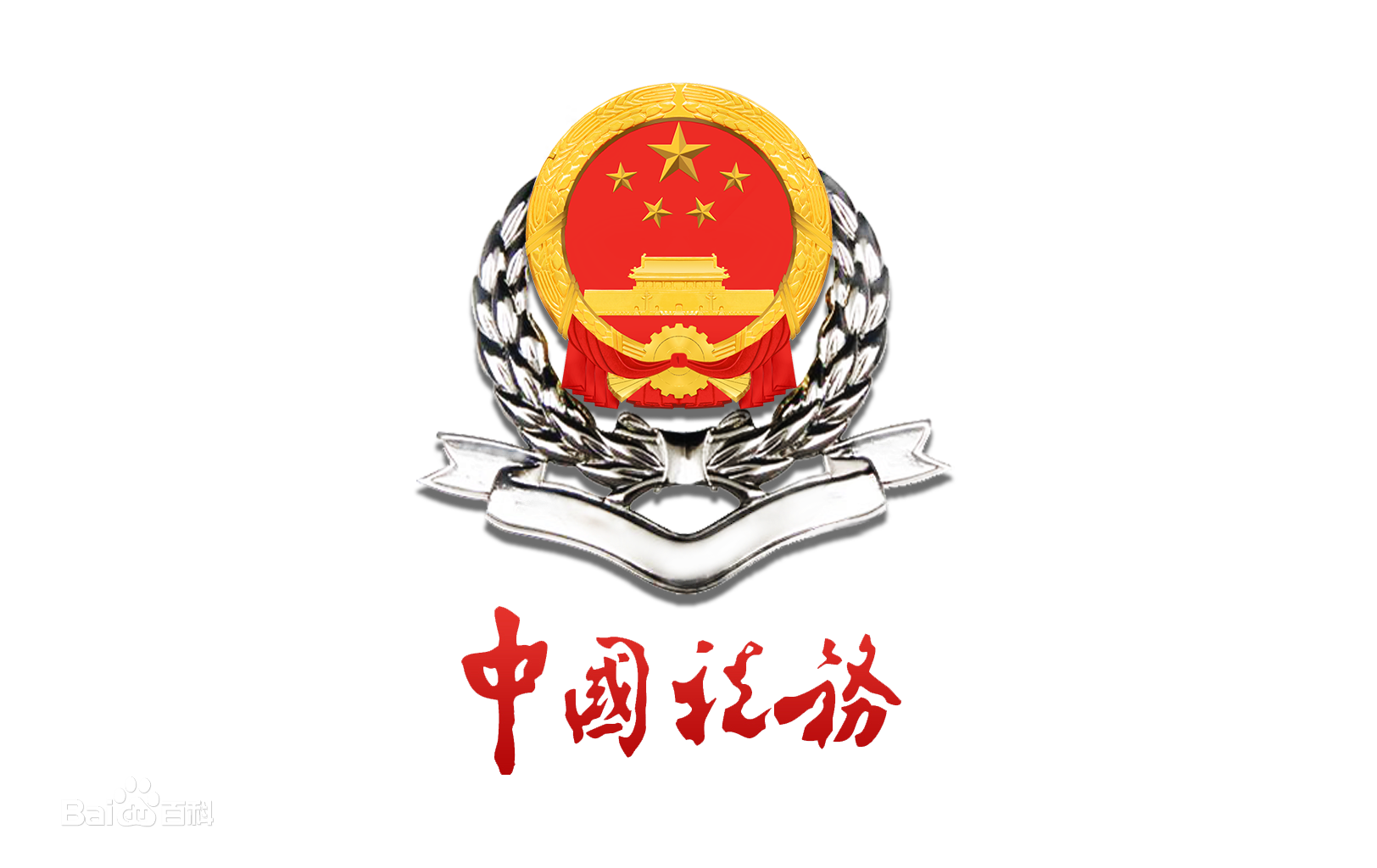 汕尾税务
1.获得一次性存量留抵退税前
（一）存量留抵税额
当期期末留抵税额与2019年3月31日期末留抵税额的孰小值
2.获得一次性存量留抵退税后
存量留抵税额为零
留抵退税额的计算
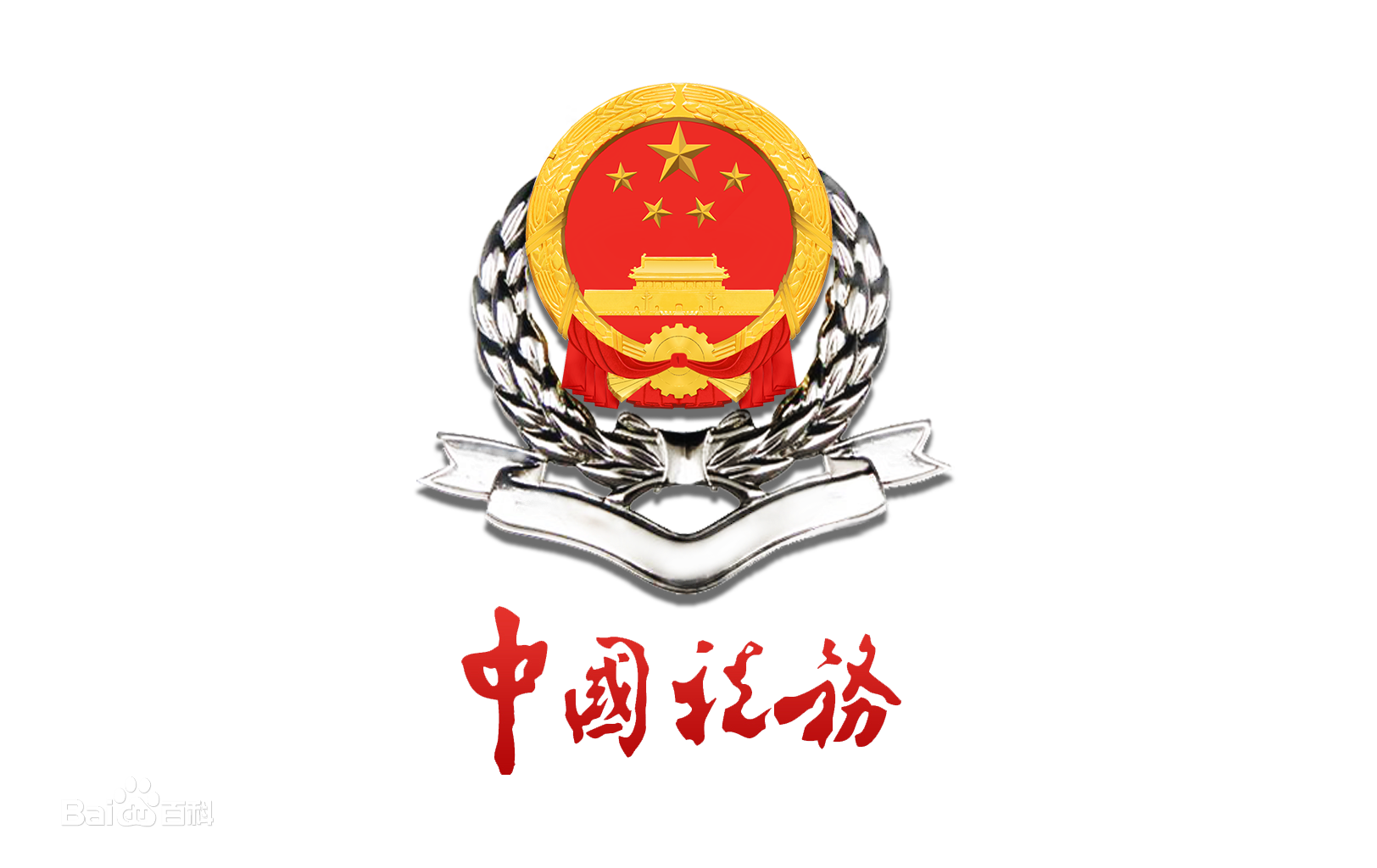 汕尾税务
1.获得一次性存量留抵退税前
（二）增量留抵税额
当期期末留抵税额减2019年3月31日期末留抵税额
2.获得一次性存量留抵退税后
当期期末留抵税额
3.2019年4月1日以后新设立的纳税人，2019年3月的期末留抵税额为零，其增量留抵税额=当期期末留抵税额
增量留抵税额=申请退税当期期末留抵税额-存量留抵税额
留抵退税额的计算
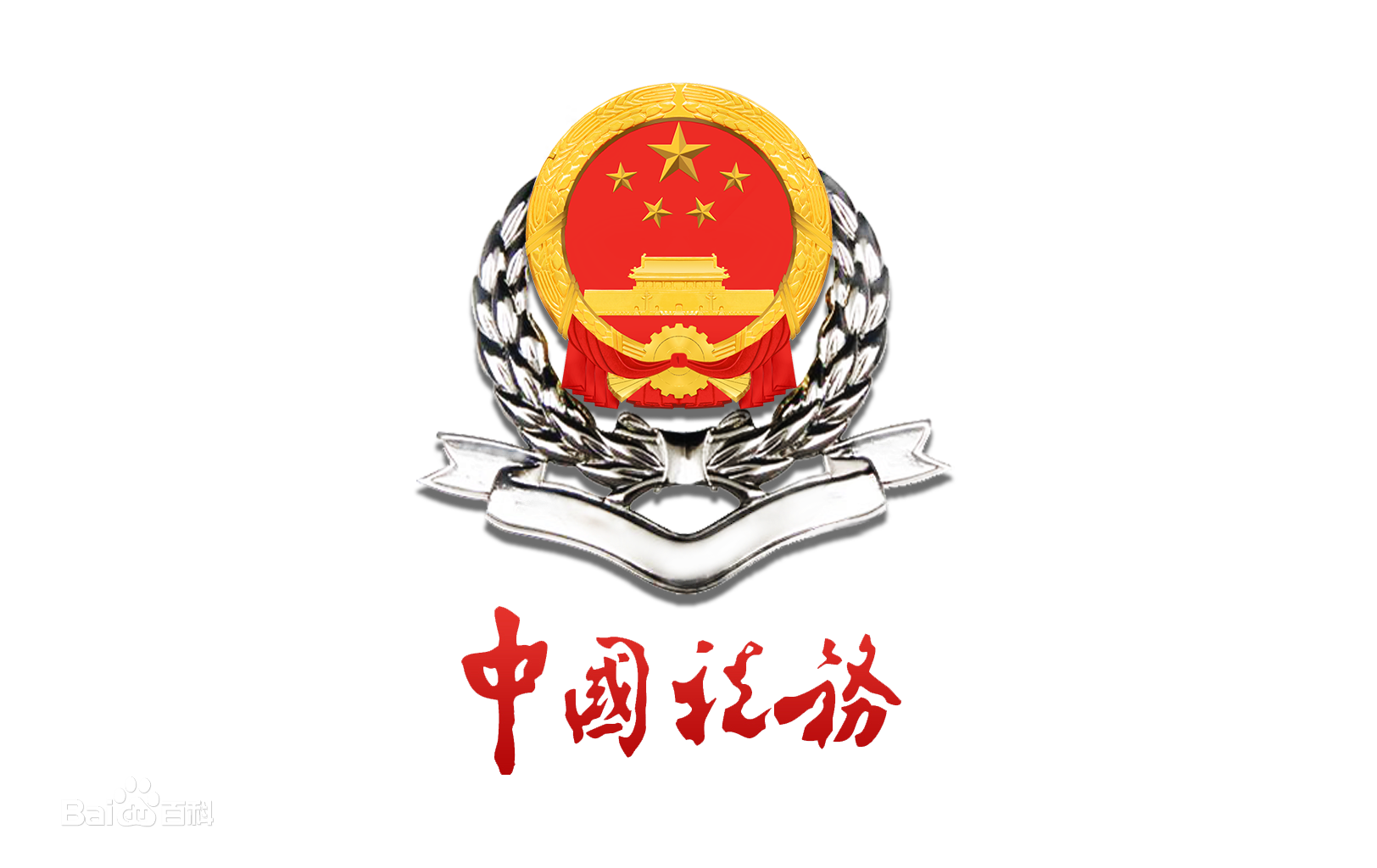 汕尾税务
增值税专用发票（含带有“增值税专用发票”字样全面数字化的电子发票、税控机动车销售统一发票）
01
进项构成比例
收费公路通行费增值税电子普通发票（新增）
02
2019年4月至申请退税前一税款所属期，四类增值税抵扣凭证注明的增值税额占同期全部已抵扣进项税额的比重
海关进口增值税专用缴款书
03
解缴税款完税凭证
04
新的计算口径也适用于按原留抵退税政策退税的一般企业

在计算进项构成比例时，纳税人在上述计算期间内发生的进项税额转出部分无需扣减
政策衔接问题
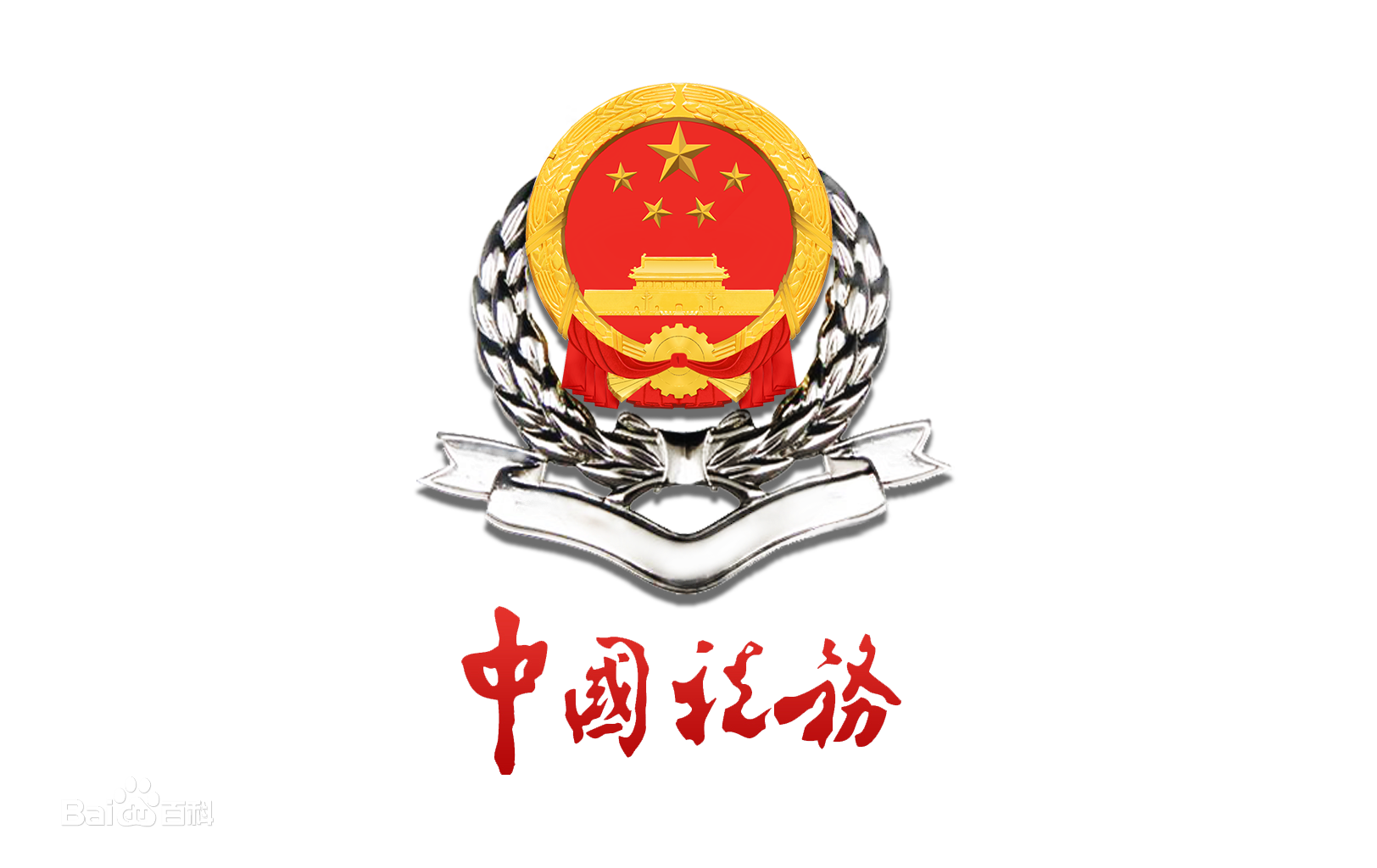 汕尾税务
一、纳税人申请留抵退税环节
（一）与纳税申报的衔接
申请退税前
申请退税时
申请退税后
应相应调减当期留抵税额
收到税务机关准予留抵退税的《税务事项通知书》当期
相应填写《增值税及附加税费申报表附列资料（二）（本期进项税额明细）》第22栏“上期留抵税额退税”
应在规定期限内，完成当期增值税纳税申报后申请留抵退税
一般规定：在纳税申报期内申请留抵退税
政策衔接问题
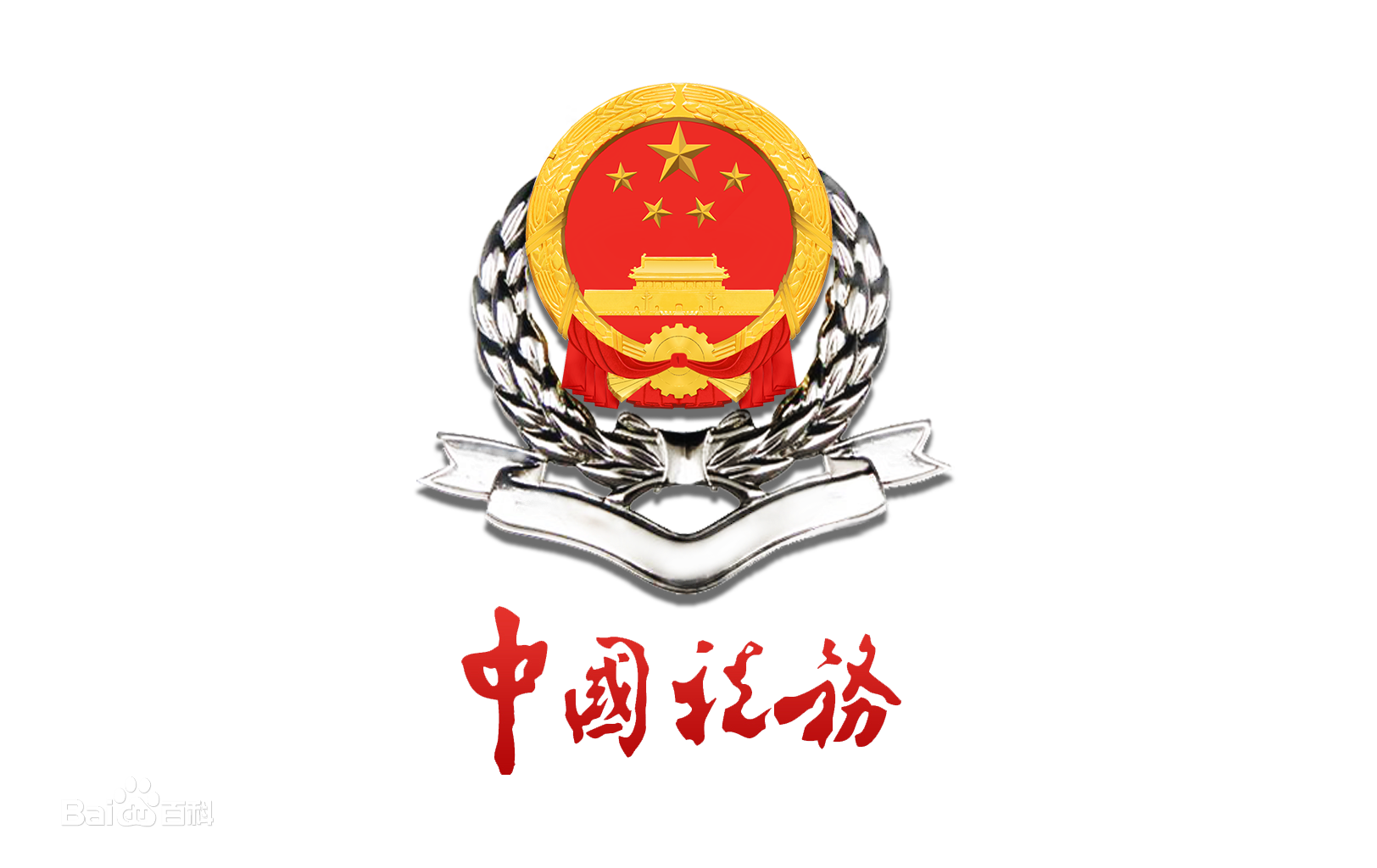 汕尾税务
（二）与出口退税的衔接
先办理免抵退税
再申请退还留抵税额
免抵退税零申报
免抵退税办理完毕后仍符合14号公告规定条件的
与出口退税的衔接
待税务机关核准免抵退税应退税额后
同一申报期既申报免抵退税又申请办理留抵退税
申请办理留抵退税时存在尚未经税务机关核准的免抵退税应退税额
.
允许退还的期末留抵税额=最近一期期末留抵税额－税务机关核准的免抵退税应退税额
政策衔接问题
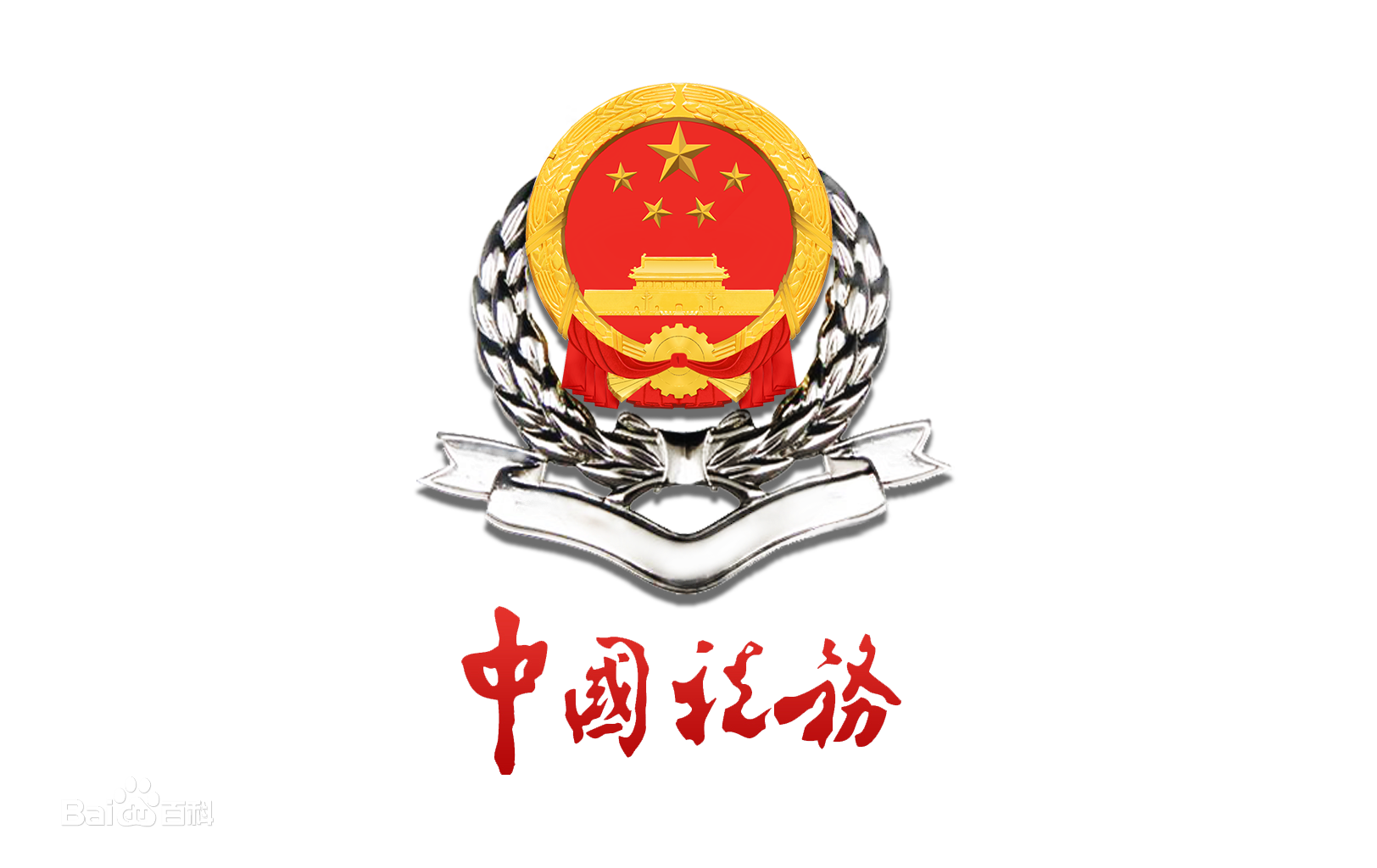 汕尾税务
如果在纳税人办理增值税纳税申报和免抵退税申报后、税务机关核准其免抵退税应退税额前，核准了其前期申请的留抵退税
当期免抵退税应退税额和免抵税额=最近一期期末留抵税额－税务机关核准的留抵退税额   

      例：某小型企业纳税人于4月29日申请留抵退税，税务机关按规定期限在5月10日核准其留抵退税。如纳税人在5月1日至该笔留抵退税核准之前办理了所属4月份的增值税纳税申报和免抵退税申报，并申请了出口免抵退税的，计算当期免抵退税应退税额和免抵税额时，就要扣减税务机关在5月10日核准的留抵退税额。
政策衔接问题
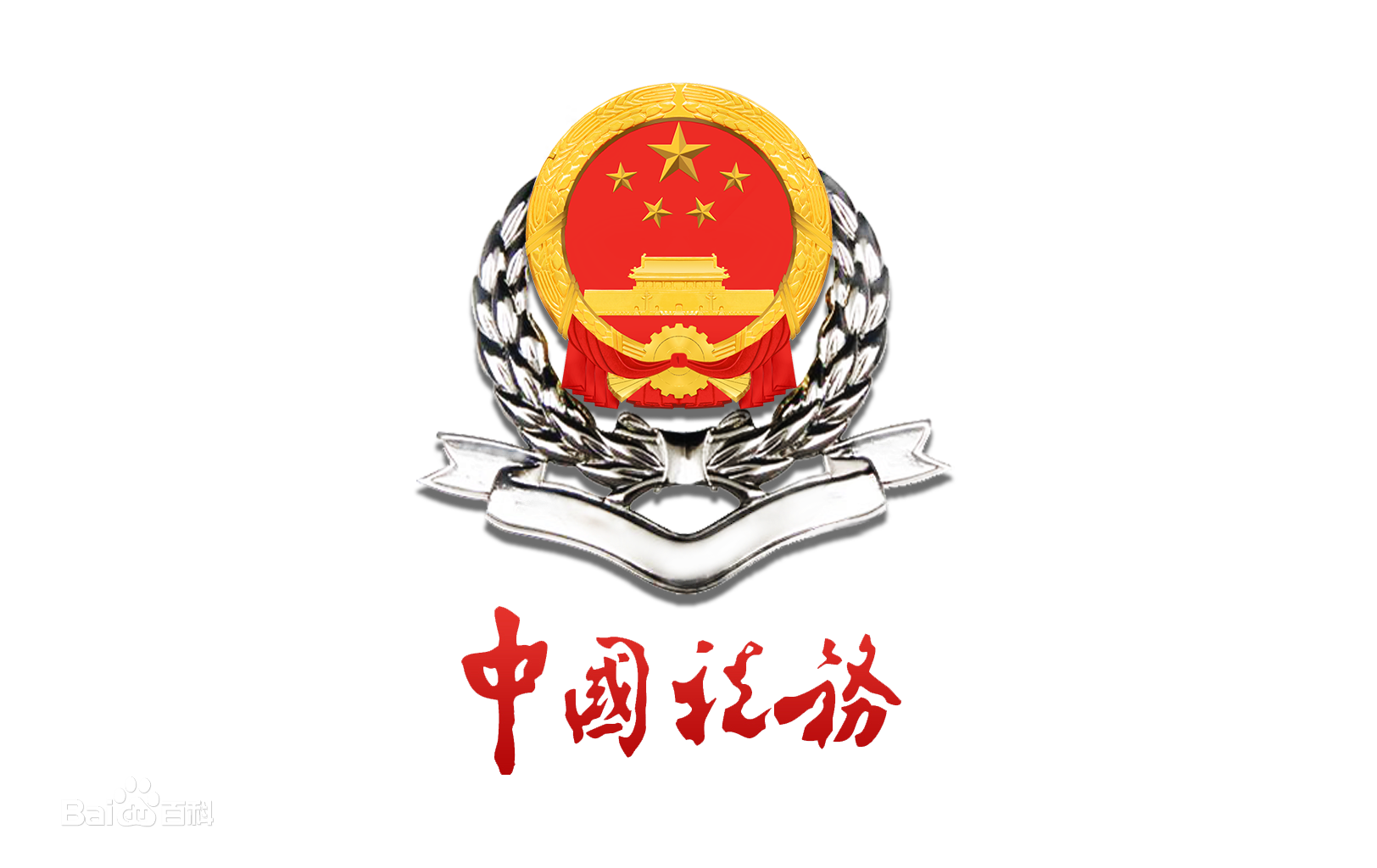 汕尾税务
（三）与增值税欠税管理的衔接
02.期末留抵税额
01.增值税欠税
允许退还的期末留抵税额=最近一期期末留抵税额 - 增值税欠税
二、退税款缴回环节
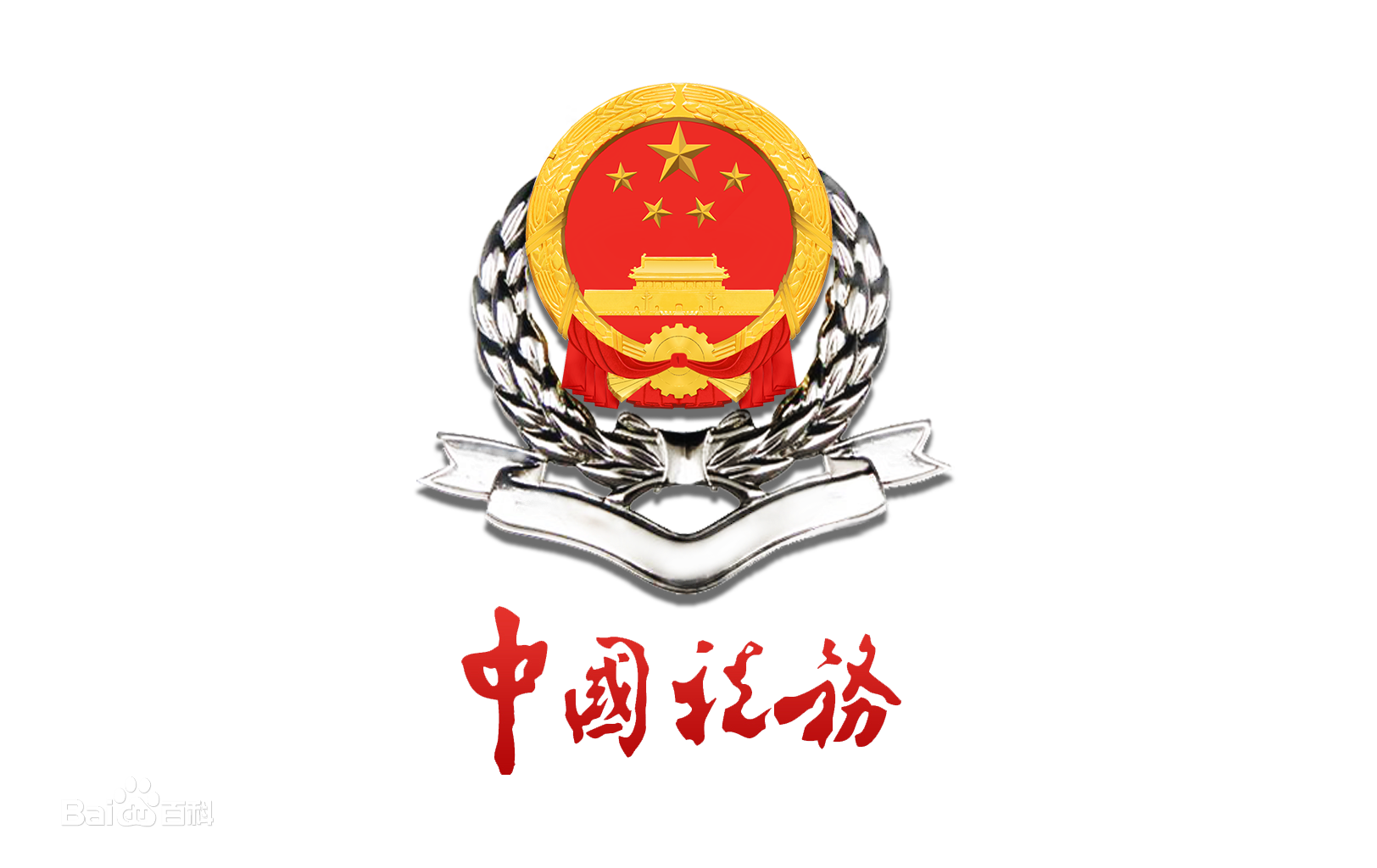 汕尾税务
（一）留抵退税缴回
选择享受即征即退、先征后返（退）
自2019年4月1日起已取得留抵退税款的，不得再申请享受增值税即征即退、先征后返（退）政策。如果纳税人在2022年10月31日前，已经一次性将已取得的留抵退税款全部缴回，则可以按规定申请享受增值税即征即退、先征后返（退）政策。
政策适用有误
如果发现纳税人存在留抵退税政策适用有误的情形，纳税人应在下个纳税申报期结束前缴回相关留抵退税款
更正申报数据
更正前期申报导致可退留抵税额发生变化，需要缴回留抵退税额
二、退税款缴回环节
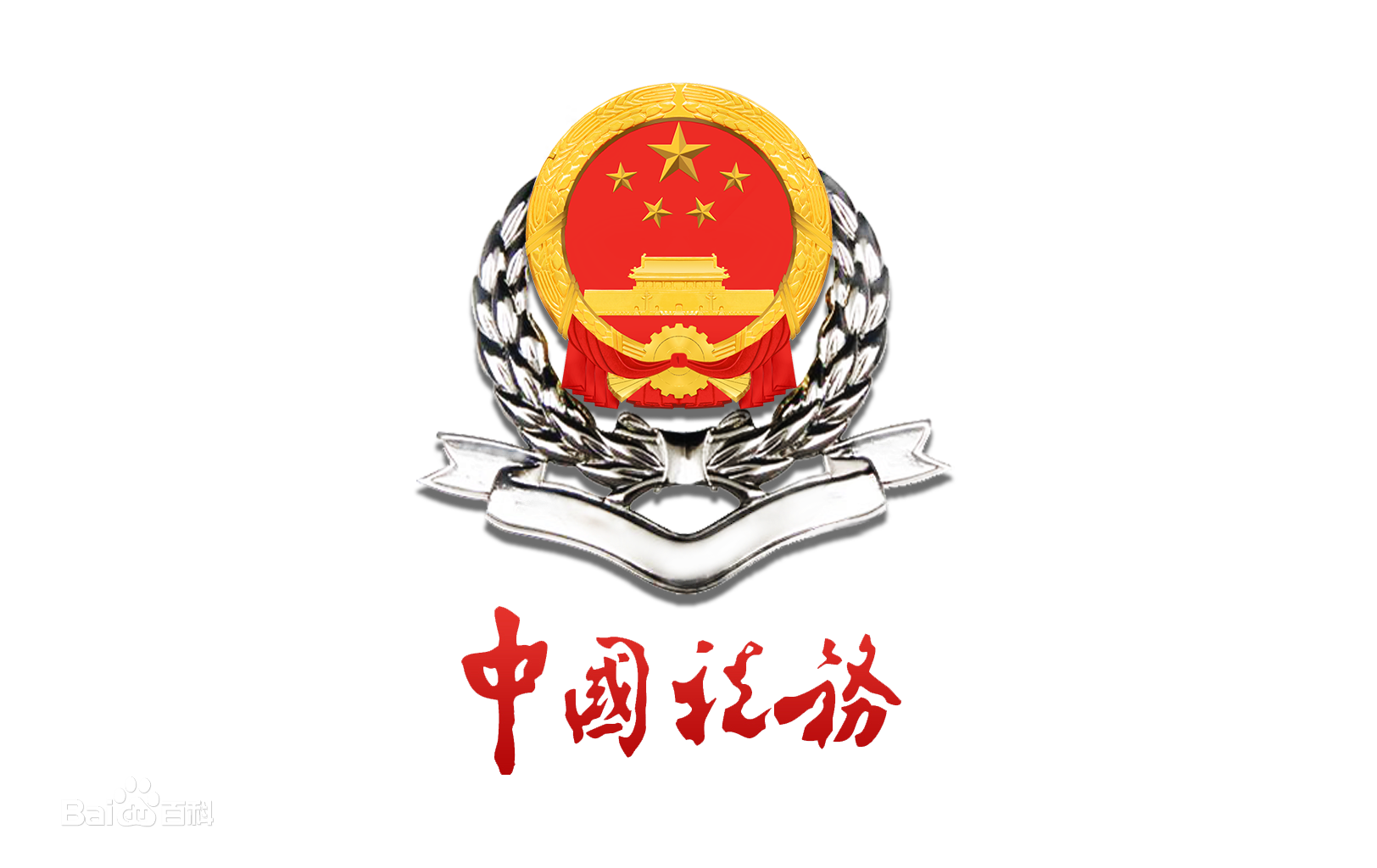 汕尾税务
（一）留抵退税缴回
提交《缴回留抵退税申请表》
电子税务局或办税服务厅
办理期限
存量留抵退税额必须一次性缴回
受理之日起5个工作日内，依申请向纳税人出具留抵退税款缴回的《税务事项通知书》
缴回后申报
《增值税及附加税费申报表附列资料（二）》（本期进项税额明细）第22栏“上期留抵税额退税”填写负数，并可继续按规定抵扣进项税额
二、退税款缴回环节
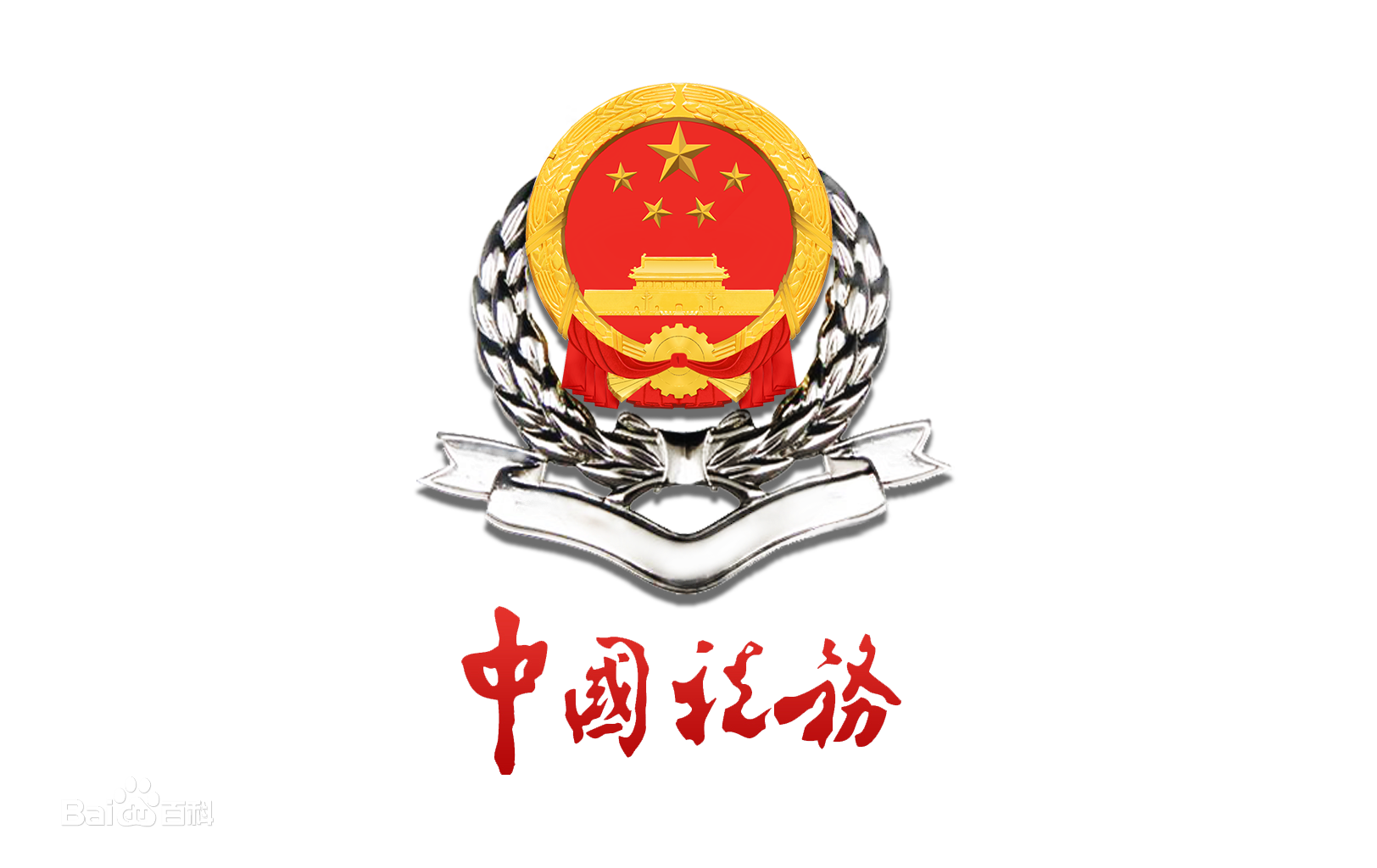 汕尾税务
（二）即征即退缴回
2019年4月1日起享受
一次性全部缴回
退税缴回模块
2022年10月31日前缴回
自2019年4月1日起已享受增值税即征即退、先征后返（退）政策的
在2022年10月31日前一次性将已退还的增值税即征即退、先征后返（退）税款全部缴回
纳税人在2022年10月31日前缴回相关退税款的次数为一次。
选择“缴回即征即退”
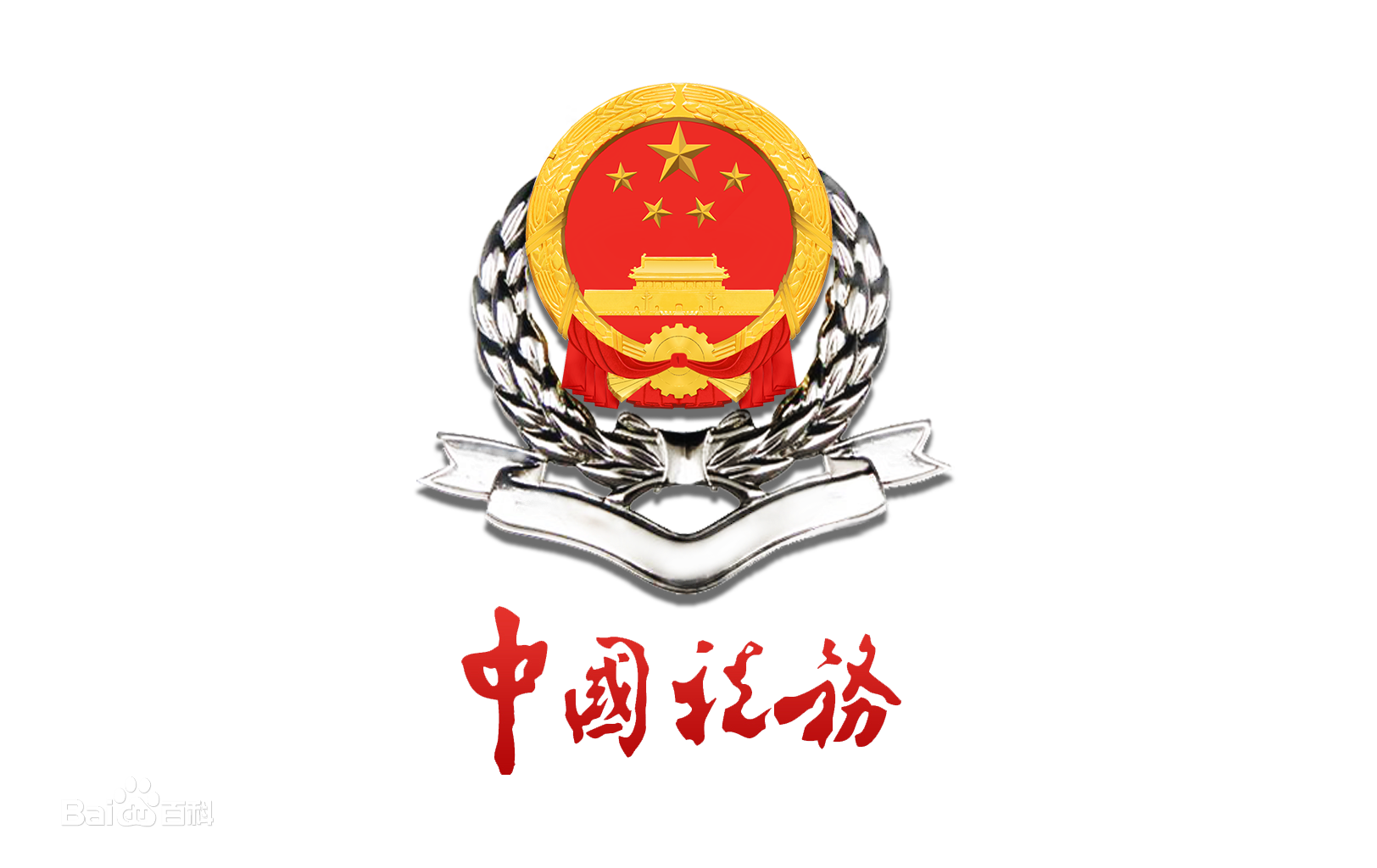 汕尾税务
02
增值税小规模纳税人减免增值税
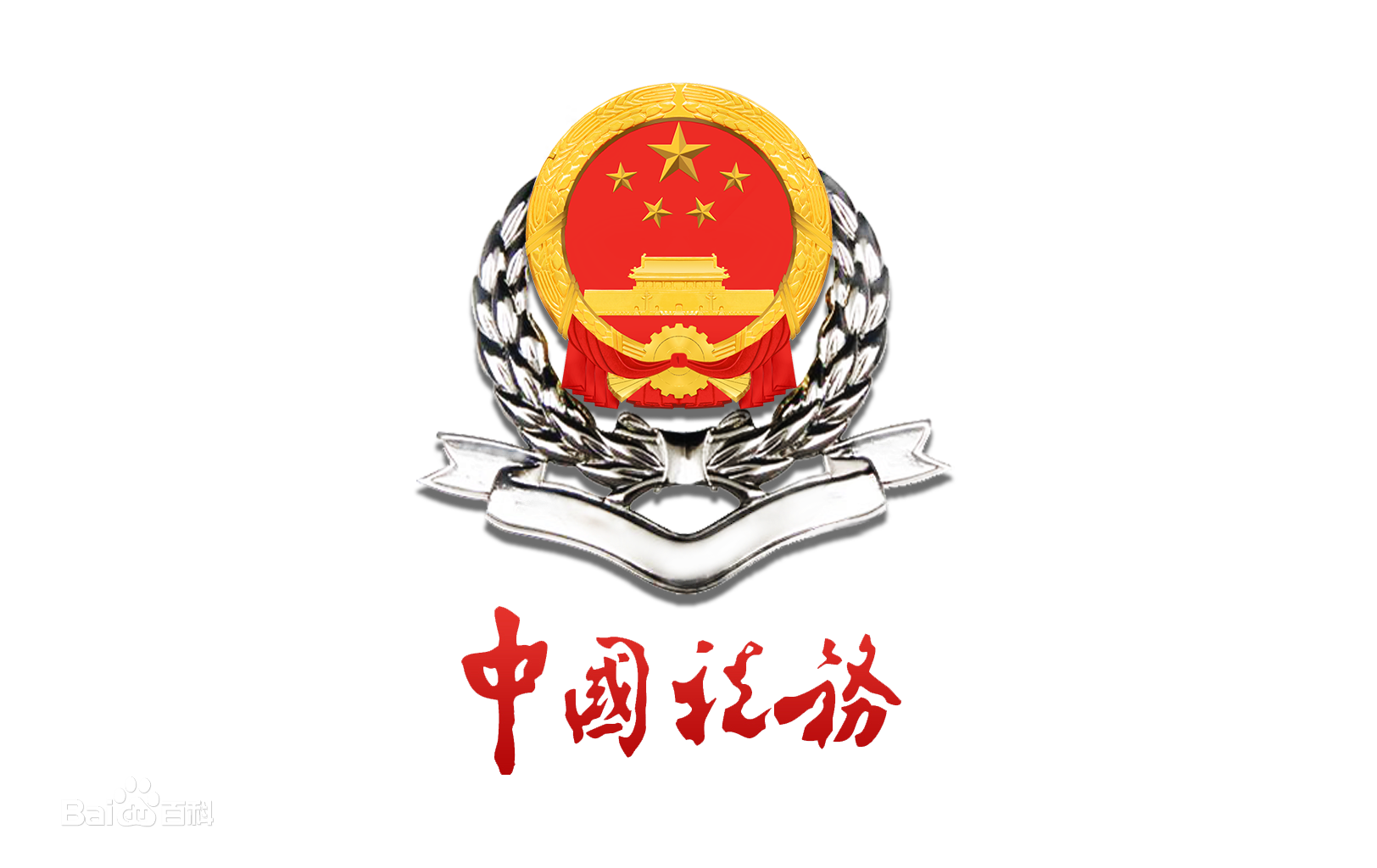 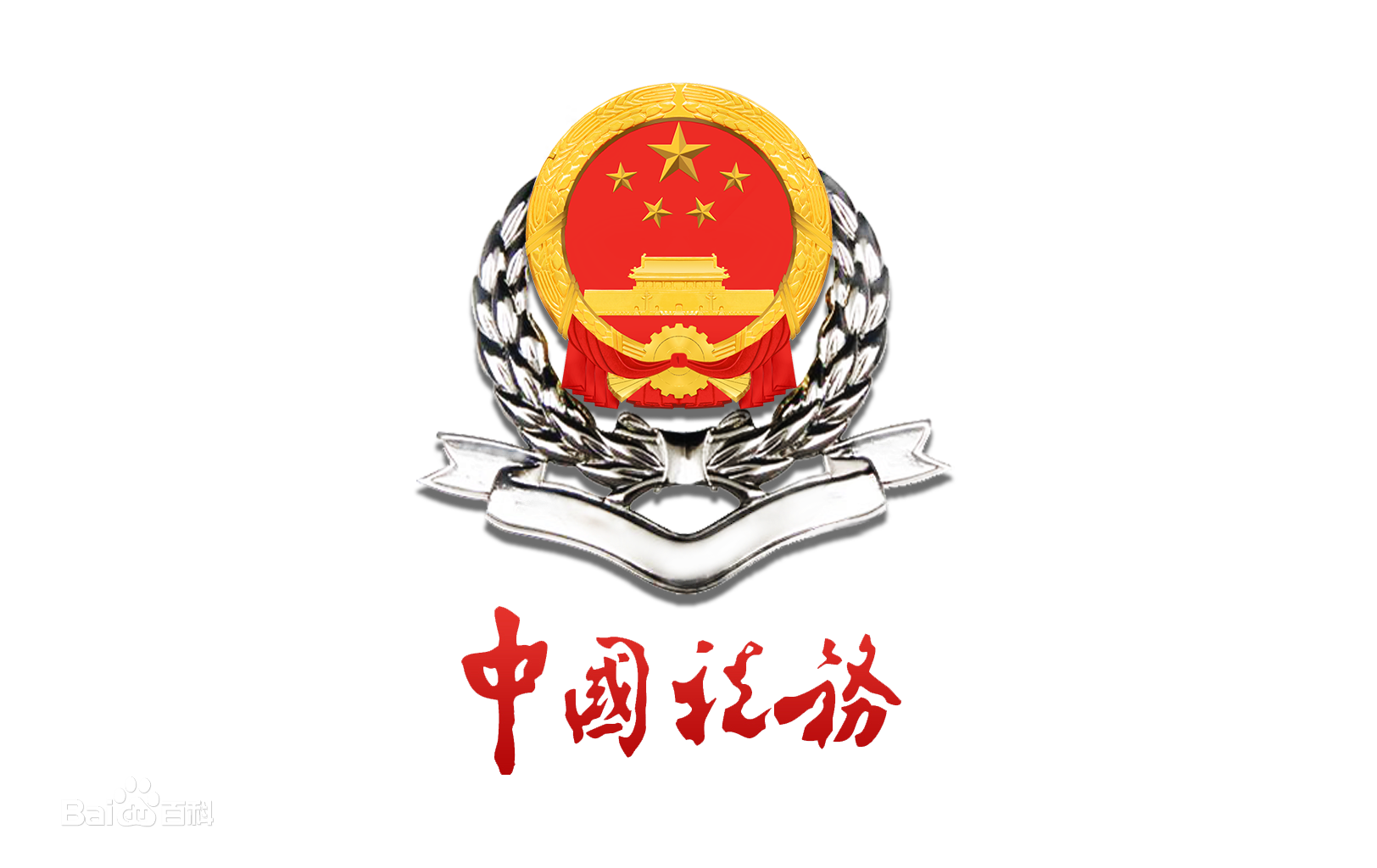 汕尾税务
CONTENTS
01
04
政策依据
选择放弃免税
05
02
适用主体及优惠期限
减免税申报填写
06
03
其他事项
销售额的执行口径
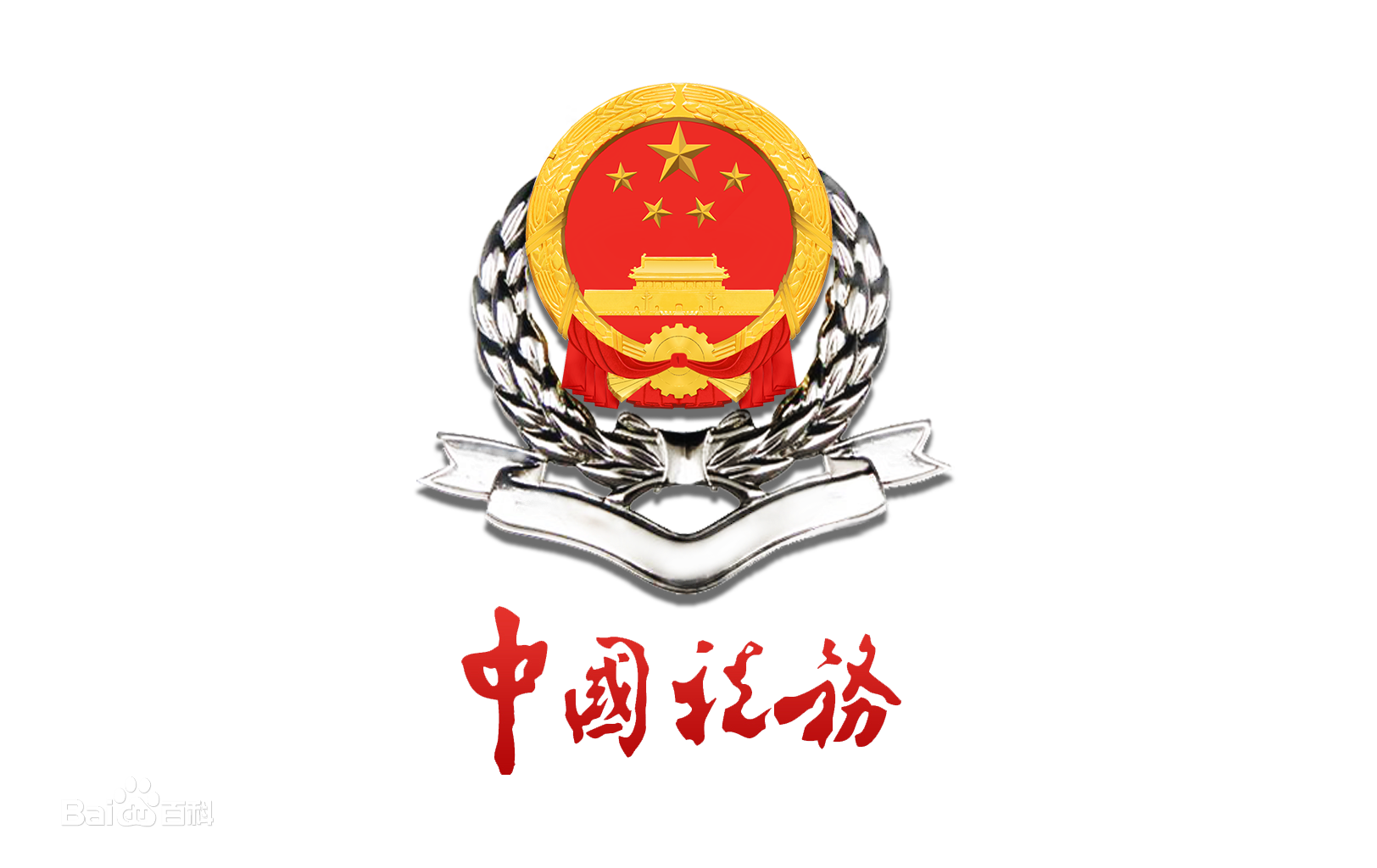 汕尾税务
政策依据
《财政部 税务总局关于明确增值税小规模纳税人减免增值税等政策的公告》（财政部 税务总局公告2023年第1号）

《国家税务总局关于增值税小规模纳税人减免增值税等政策有关征管事项的公告》（国家税务总局公告2023年第1号）
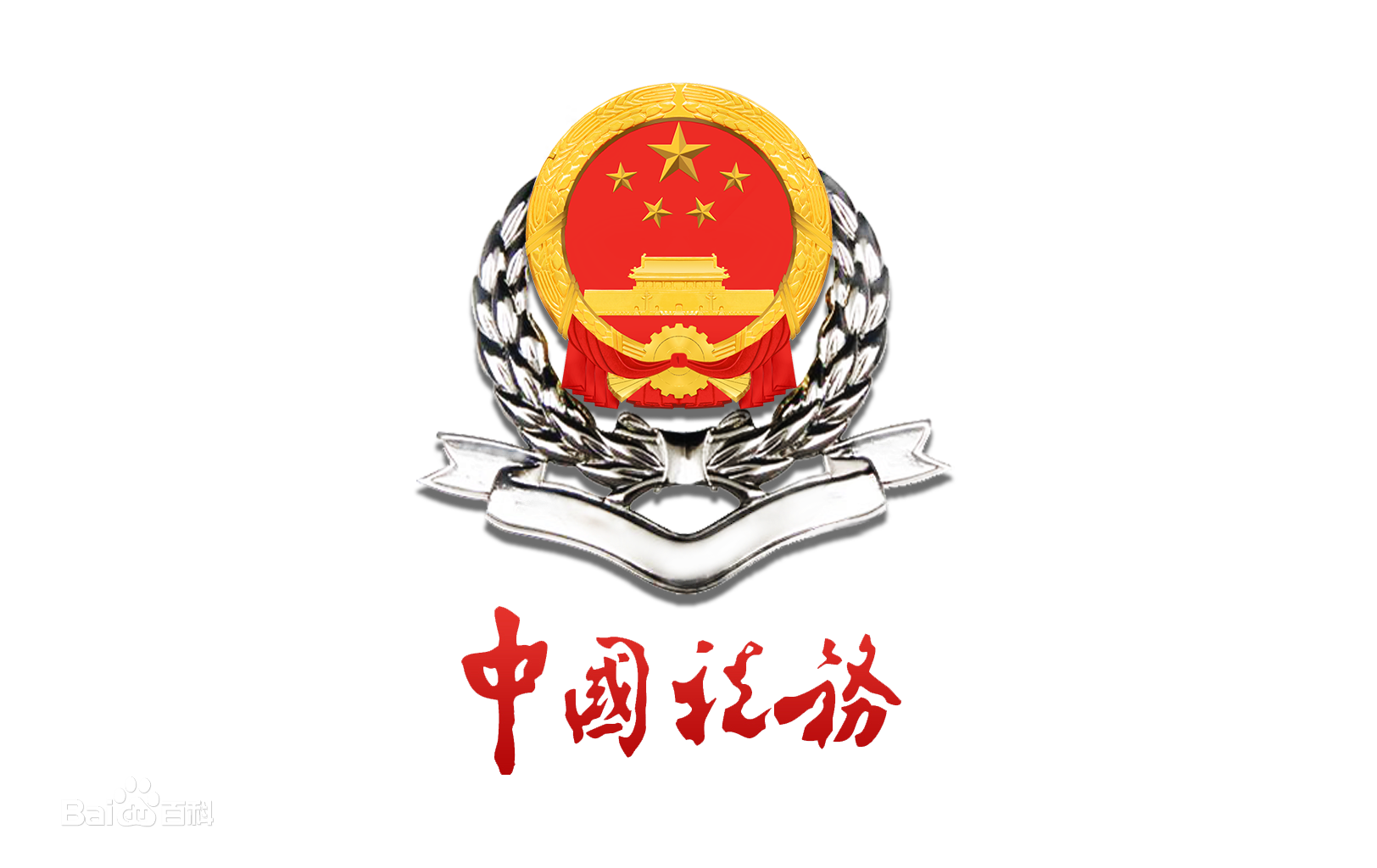 汕尾税务
适用主体及优惠期限
增值税小规模纳税人
自2023年1月1日至2023年12月31日，对月销售额10万元以下（含本数）的增值税小规模纳税人，免征增值税。

自2023年1月1日至2023年12月31日，增值税小规模纳税人适用3%征收率的应税销售收入，减按1%征收率征收增值税；适用3%预征率的预缴增值税项目，减按1%预征率预缴增值税。
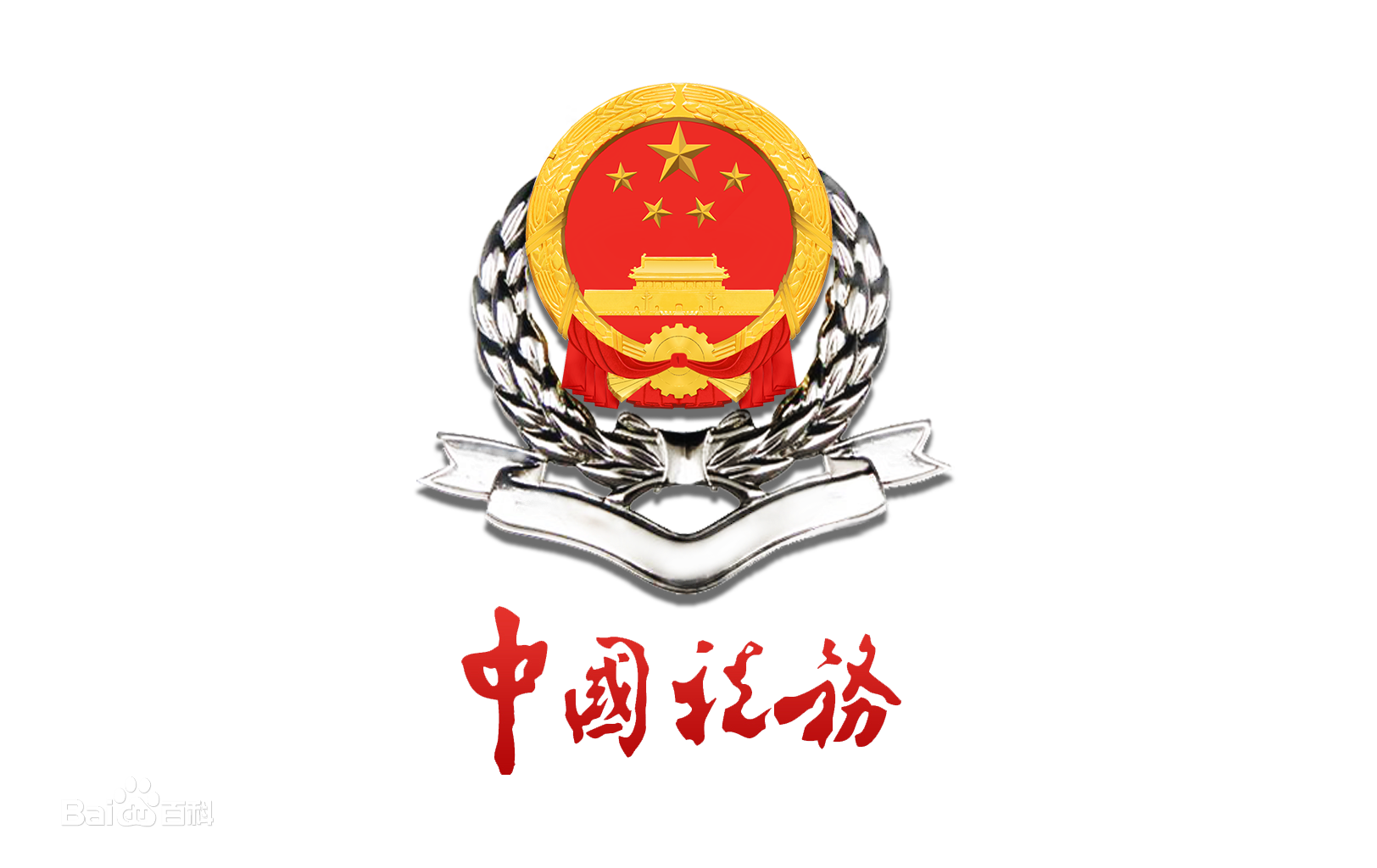 汕尾税务
销售额执行口径
01
增值税小规模纳税人（以下简称小规模纳税人）发生增值税应税销售行为，合计月销售额未超过10万元（以1个季度为1个纳税期的，季度销售额未超过30万元，下同）的，免征增值税。
02
小规模纳税人发生增值税应税销售行为，合计月销售额超过10万元，但扣除本期发生的销售不动产的销售额后未超过10万元的，其销售货物、劳务、服务、无形资产取得的销售额免征增值税。
适用增值税差额征税政策的小规模纳税人，以差额后的销售额确定是否可以享受1号公告第一条规定的免征增值税政策。《增值税及附加税费申报表（小规模纳税人适用）》中的“免税销售额”相关栏次，填写差额后的销售额。
03
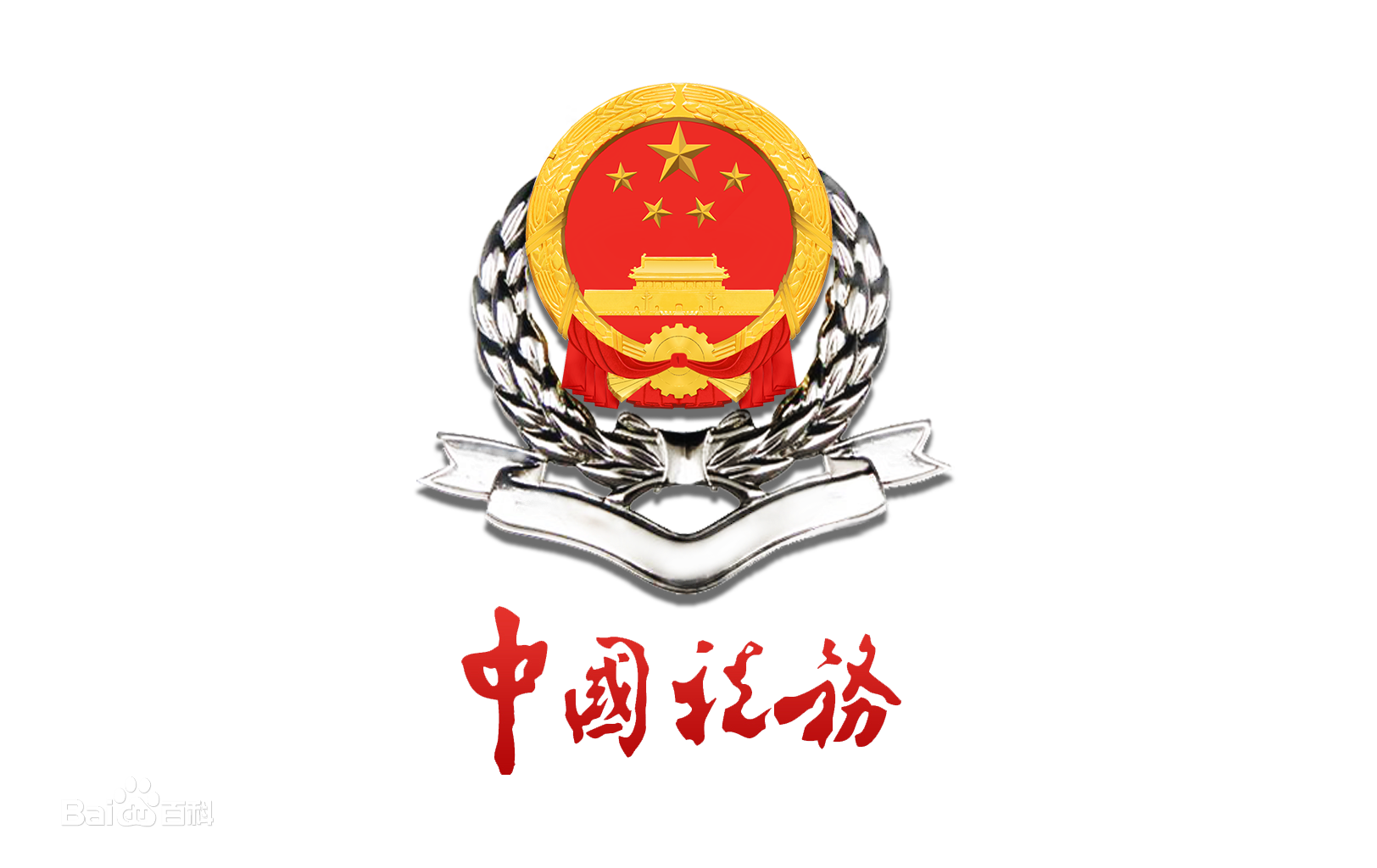 汕尾税务
选择放弃免税
小规模纳税人适用月销售额10万元以下免征增值税政策的，纳税人可对部分或者全部销售收入选择放弃享受免税政策，并开具增值税专用发票。

 小规模纳税人适用3%征收率销售收入减按1%征收率征收增值税政策的，纳税人可对部分或者全部销售收入选择放弃享受免税政策，并开具增值税专用发票。
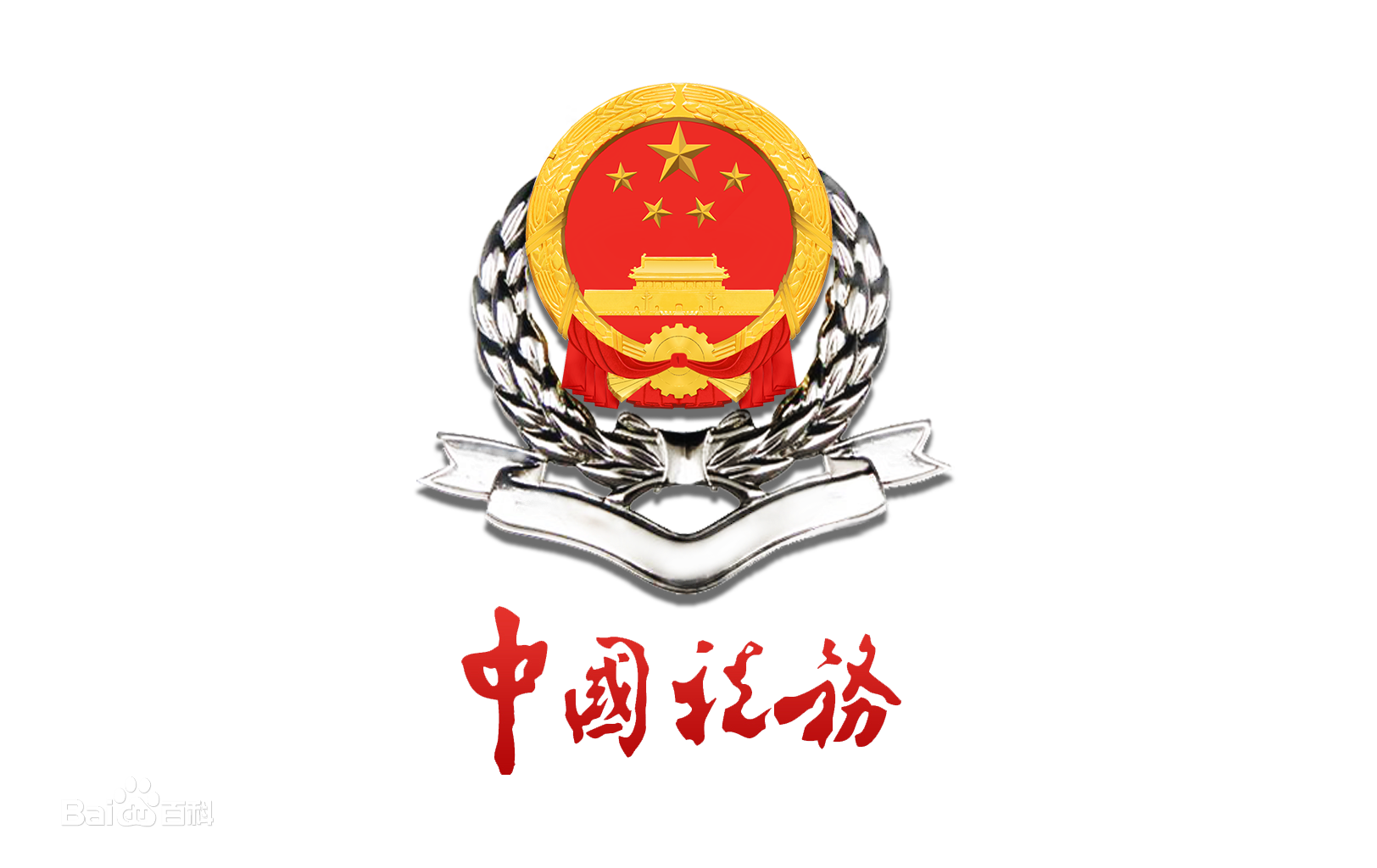 汕尾税务
减免税申报填写
小规模纳税人发生增值税应税销售行为，合计月销售额未超过10万元的，免征增值税的销售额等项目应填写在《增值税及附加税费申报表（小规模纳税人适用）》“小微企业免税销售额”或者“未达起征点销售额”相关栏次；

减按1%征收率征收增值税的销售额应填写在《增值税及附加税费申报表（小规模纳税人适用）》“应征增值税不含税销售额（3%征收率）”相应栏次，对应减征的增值税应纳税额按销售额的2%计算填写在《增值税及附加税费申报表（小规模纳税人适用）》“本期应纳税额减征额”及《增值税减免税申报明细表》减税项目相应栏次。
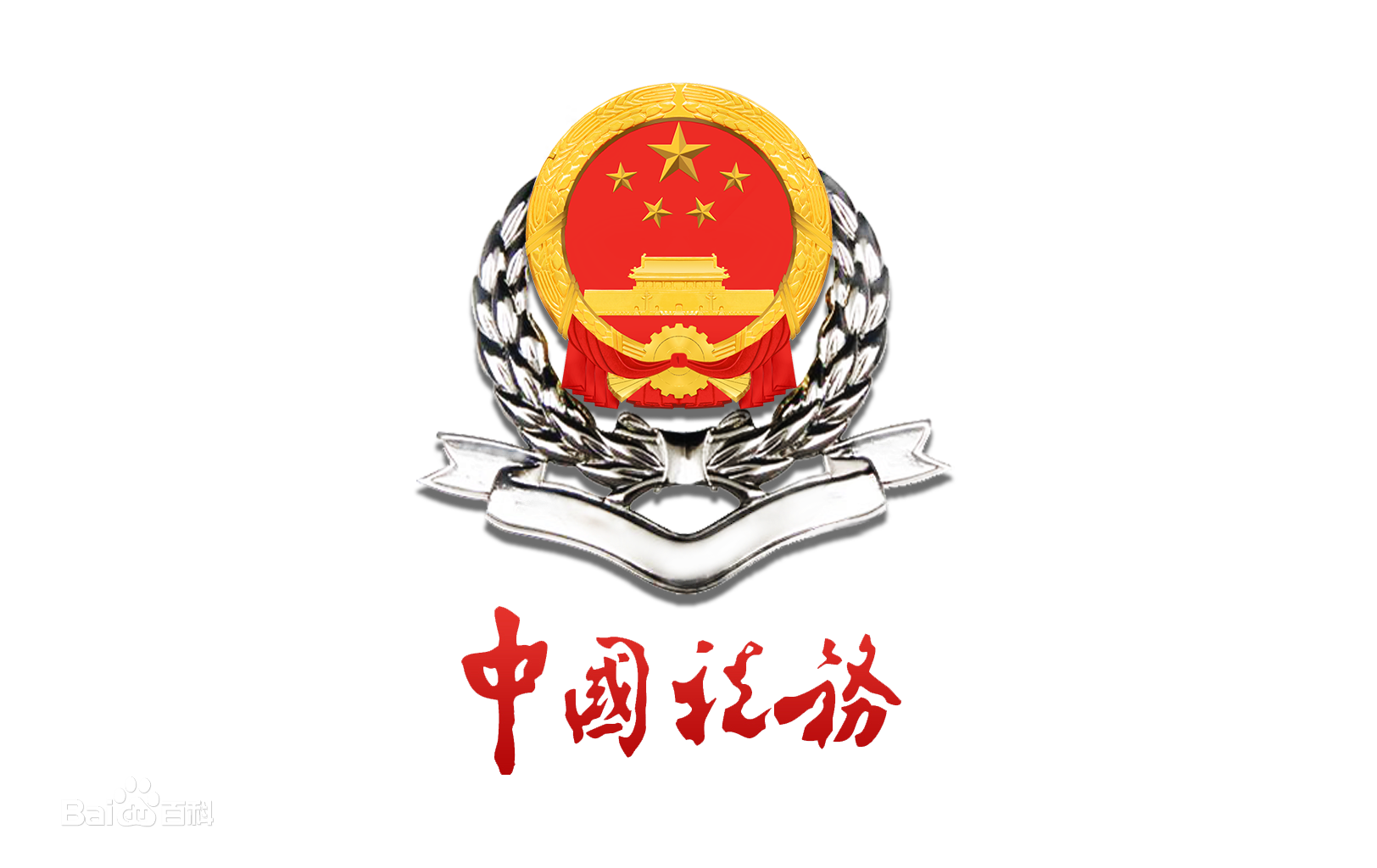 汕尾税务
其他事项
小规模纳税人取得应税销售收入，纳税义务发生时间在2022年12月31日前并已开具增值税发票，如发生销售折让、中止或者退回等情形需要开具红字发票，应开具对应征收率红字发票或免税红字发票；开票有误需要重新开具的，应开具对应征收率红字发票或免税红字发票，再重新开具正确的蓝字发票。
按固定期限纳税的小规模纳税人可以选择以1个月或1个季度为纳税期限，一经选择，一个会计年度内不得变更。
纳税人按照1号公告第四条规定申请办理抵减或退还已缴纳税款，如果已经向购买方开具了增值税专用发票，应先将增值税专用发票追回。
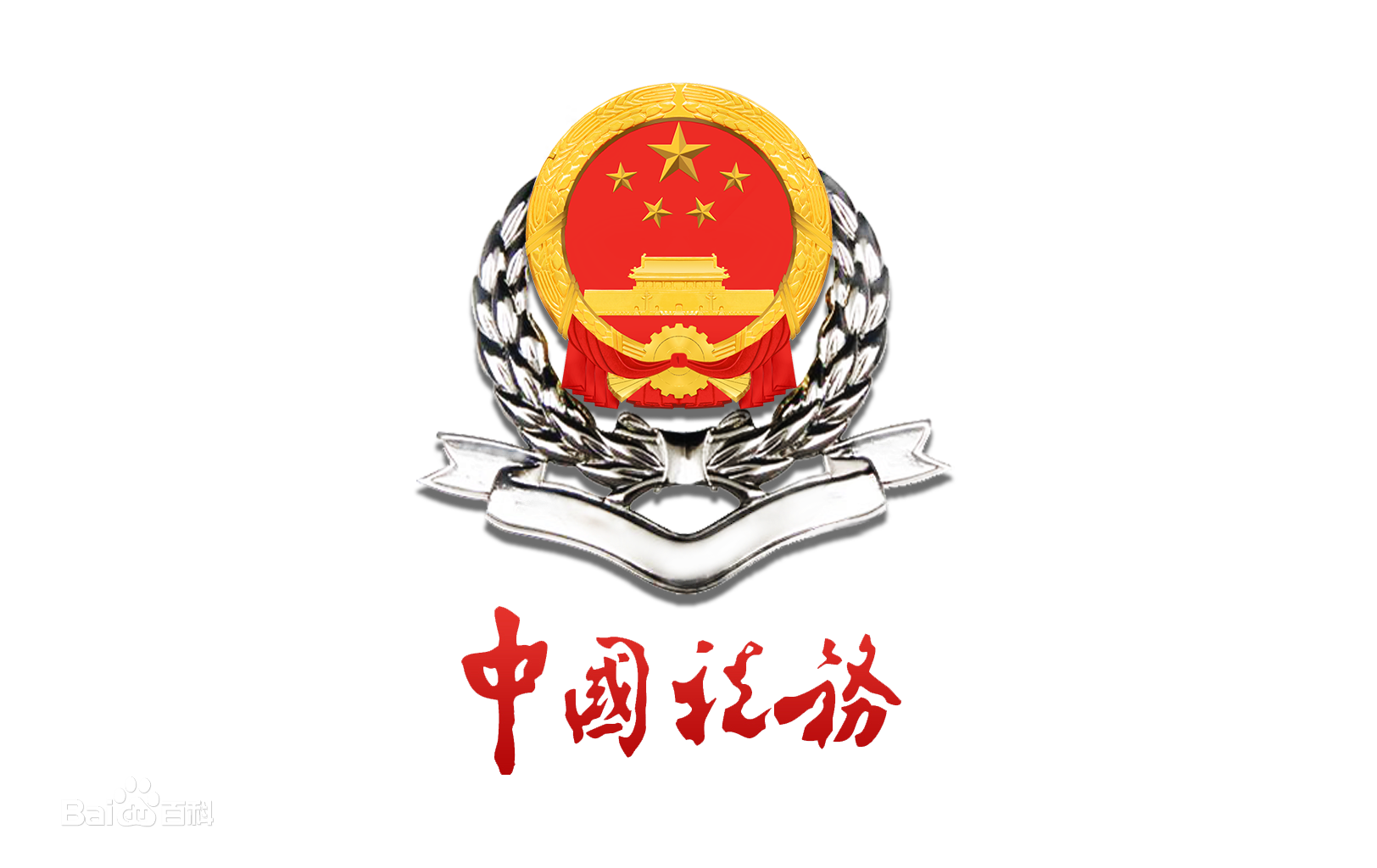 汕尾税务
谢谢聆听！